TITLE IX: Responses to Sexual Harassment in K-12 Context
Presented by Heather T. Lynn, Esq. & Pietro J. Lynn, Esq.
Sponsored by Vermont School Boards Insurance Trust
Presented On: August 31, 2020
VSBIT SPONSORED TRAINING MATERIALS Aug. 31 2020 / For Educational Purposes Only Shall Not Constitute Legal Advice
August 31, 2020: (9:00 - 2:30 p.m.)
Context and Impact of Newly Announced Title IX Regulations 
II.	Which Process Governs? Defining “Sexual Harassment” under Vermont law and Federal Title IX
III.	Other Essential Terms
IV. Personnel & Responsibilities 
V.    Supportive Measures & Informal Resolution
LUNCH BREAK & OCR WEBINAR VIDEO
Title IX Grievance Process 
Other Duties Imposed by Policy
VSBIT SPONSORED TRAINING MATERIALS Aug. 31 2020 / For Educational Purposes Only Shall Not Constitute Legal Advice
I. Context and Impact of Newly Announced Title IX Regulations
Discussion of relevant state and federal laws.
VSBIT SPONSORED TRAINING MATERIALS Aug. 31 2020 / For Educational Purposes Only Shall Not Constitute Legal Advice
Vermont’s Public Accommodations Act
9 V.S.A. Sec. 4500 et seq. is the state law which prohibits discrimination on the basis of sex, requiring that an operator of a place of public accommodation (such as a school) …. 
“shall not, because of race, creed, color, national origin, marital status, sex, or gender identity of any person, refuse, withhold from, or deny to that person any of the accommodations, advantages, facilities, and privileges of a place of public accommodation.”
VSBIT SPONSORED TRAINING MATERIALS Aug. 31 2020 / For Educational Purposes Only Shall Not Constitute Legal Advice
Duties to Respond To Sexual Harassment Under Vermont Law
Vermont schools by statute already have an obligation to respond to “notice” of sexually harassing conduct whether it be by students or staff/teachers, pursuant VPAA and the Vermont Model Policy for the Prevention of Harassment, Hazing and Bullying (2015).
Up to this point, the manner of response, both with respect to Vermont law, as well as Federal law, was comprehensively covered through Vermont’s Policy and Procedures for the Prevention Of Harassment, Hazing & Bullying (2015).
VSBIT SPONSORED TRAINING MATERIALS Aug. 31 2020 / For Educational Purposes Only Shall Not Constitute Legal Advice
Duties to Respond To Sexual Harassment Under Vermont Law, already included “Sexual Assault”
And while it was an open question as to whether or not harassment “on the basis of sex” included “sexual assault,” – at least with respect to Title IX - 
the definition of sexual harassment within Vermont HHB Policy, since 2015,  already explicitly included and referred to acts of sexual violence and assault….
VSBIT SPONSORED TRAINING MATERIALS Aug. 31 2020 / For Educational Purposes Only Shall Not Constitute Legal Advice
Sexual Harassment in Vermont HHB Policy:
Is defined as
“…unwelcome conduct of a sexual nature, that includes sexual violence/sexual assault, sexual advances, requests for sexual favors, and other verbal, written visual or physical conduct of a sexual nature, and includes situations when one or both of the following occur:
i. Submission to that conduct is made either explicitly or implicitly a term or condition of a student’s education, academic status, or progress; or
ii.Submission to or rejection of such conduct by a student is used as a component of the basis for decisions affecting that student. 
Sexual harassment may ALSO include student-on-student conduct or conduct of a non-employee third party that creates a hostile environment. A hostile environment exists where the harassing conduct is severe, persistent or pervasive so as to deny or limit the student’s ability to participate in or benefit from the educational program on the basis of sex.
AOE 2015 Model Policy Part IV.G(1).(Definitions).
VSBIT SPONSORED TRAINING MATERIALS Aug. 31 2020 / For Educational Purposes Only Shall Not Constitute Legal Advice
Vermont’s HHB Process
And so, prior to the 2020-2021 school year, a Vermont school response in cases of sexual assault or sexual harassment generally, was governed by the HHB Procedures, which included the definition of notice, intake, documentation, investigation, and appeals.

As of August 14, 2020, this has now changed.
Same is true for employee/employee sexual harassment under Title VII and Vermont’s Fair Employment Practices Act
VSBIT SPONSORED TRAINING MATERIALS Aug. 31 2020 / For Educational Purposes Only Shall Not Constitute Legal Advice
Title IX Prohibitions Against Sex Based Discrimination
Title IX of the Education Amendments Act of 1972 (“Title IX”) announced a prohibition against discrimination - on the basis of sex - in educational programs and activities, including employment and admissions for recipients of federal funds, which typically is most schools.  
All forms of sex-based discrimination, including sexual harassment, were thus also prohibited by Federal Law.
Accordingly most school districts already had an obligation to respond to sexual harassment in a manner that complies with federal law.
VSBIT SPONSORED TRAINING MATERIALS Aug. 31 2020 / For Educational Purposes Only Shall Not Constitute Legal Advice
Federal Title IX Duty to Respond
For over 20 years, it has been settled law that a District with actual knowledge of sexual harassment in an educational program or activity of the District against a person in the United States must respond promptly in a manner that is not deliberately indifferent.  
A District is deliberately indifferent only if its response to sexual harassment is clearly unreasonable in light of the known circumstances. 
This is the opening of the new Policy for the Prevention of Sexual Harassment Prohibited by Title IX.
The above 2 paragraphs are not new.
VSBIT SPONSORED TRAINING MATERIALS Aug. 31 2020 / For Educational Purposes Only Shall Not Constitute Legal Advice
May 2020 Regulations Announced by  USDOE/OCR
In May, the U.S. Department of Education’s Office of Civil Rights announced final regulations that codified, for the first time, that Title IX’s prohibition against sexual harassment, would explicitly include for the first time acts of sexual assault, dating violence, domestic violence, and stalking.
Furthermore, it announced sweeping changes in how schools can and must respond to actual knowledge of allegations of sexual harassment, including sexual assault, dating violence, domestic violence and stalking.
It also emphasized “A District may be deemed to have been deliberately indifferent based on its restriction of rights protected under the U.S. Constitution, including the First, Fifth and Fourteenth Amendments.”
Title IX Policy, Section I.A.
VSBIT SPONSORED TRAINING MATERIALS Aug. 31 2020 / For Educational Purposes Only Shall Not Constitute Legal Advice
In explaining its regulations, the Office said this:
“This new regulation will hold schools accountable for failures to respond equitably and promptly to incidents of sexual misconduct.”
“The action also empowers survivors to make decisions about how a school responds to incidents of sexual harassment.”
“(The regulation) will also provide due process protections to students facing accusations of sexual misconduct…The regulation provides a transparent grievance process that treats the accused as innocent until proven guilty, requires the school to state a standard of evidence, and requires the school to provide a written decision and rationale.”
VSBIT SPONSORED TRAINING MATERIALS Aug. 31 2020 / For Educational Purposes Only Shall Not Constitute Legal Advice
Key Procedural Provisions
Victims (“Complainants”) are given a degree of control over how the  process will proceed - and whether a full investigation and finding of responsibility is pursued (through a process they have created and titled the “Title IX Grievance Process”) -  or whether they will simply request and receive “Supportive Measures.”
The “Title IX Grievance Process” – which must be followed if a full investigation and adjudication of Responsibility for sexual harassment is pursued - as created by federal regulation, however, contains significant additional layers of procedure, which stand in contrast to previously practiced by VT schools under Vermont’s HHB Procedures.
VSBIT SPONSORED TRAINING MATERIALS Aug. 31 2020 / For Educational Purposes Only Shall Not Constitute Legal Advice
The Focus of Today’s Training:
When you are required to follow the Title IX mandated response to “actual knowledge of sexual harassment” as opposed to Vermont’s state law duties to respond to “notice” of “sexual harassment;” 
How to fulfil the procedural obligations set forth in the newly announced Title IX Regulations.
VSBIT SPONSORED TRAINING MATERIALS Aug. 31 2020 / For Educational Purposes Only Shall Not Constitute Legal Advice
II. “Sexual Harassment” / Which Process Governs?
Which Process Should You Use?
	Vermont’s HHB Process
	Vermont’s Employee Sexual Harassment Process
	Federal Title IX Sexual Harassment Grievance Process 

To determine which process is triggered you first must understand the various definitions of sexual harassment that now exist, under both Vermont and Federal Law.
VSBIT SPONSORED TRAINING MATERIALS Aug. 31 2020 / For Educational Purposes Only Shall Not Constitute Legal Advice
Sexual Harassment of Students (by Staff or Students) under Vermont Law:
Is defined as
“…unwelcome conduct of a sexual nature, that includes sexual violence/sexual assault, sexual advances, requests for sexual favors, and other verbal, written visual or physical conduct of a sexual nature, and includes situations when one or both of the following occur:
i. Submission to that conduct is made either explicitly or implicitly a term or condition of a student’s education, academic status, or progress; or
ii.Submission to or rejection of such conduct by a student is used as a component of the basis for decisions affecting that student. 
Sexual harassment may ALSO include student-on-student conduct or conduct of a non-employee third party that creates a hostile environment. A hostile environment exists where the harassing conduct is severe, persistent or pervasive so as to deny or limit the student’s ability to participate in or benefit from the educational program on the basis of sex.
AOE 2015 Model Policy Part IV.G(1).(Definitions).
VSBIT SPONSORED TRAINING MATERIALS Aug. 31 2020 / For Educational Purposes Only Shall Not Constitute Legal Advice
A SCENE FROM THE SCHOOL CAFETERIA:

Biff: You want it, you know you want it, and you know you want me to give it toyou.
  
Lorraine: You shut your filthy mouth, I'm not that kind of girl!Biff: Well maybe you are and you just don't know it yet.Lorraine: Get your meat hooks off of me!
HYPO 1: “Back to the Future” Lorraine & Biff
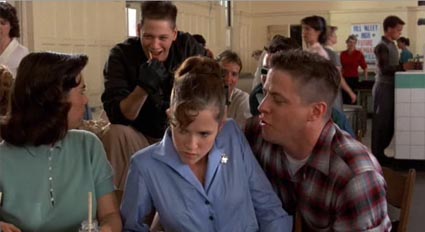 VSBIT SPONSORED TRAINING MATERIALS Aug. 31 2020 / For Educational Purposes Only Shall Not Constitute Legal Advice
Sexual Harassment of Students (by Staff or Students) under Vermont Law:
Is defined as
“…unwelcome conduct of a sexual nature, that includes sexual violence/sexual assault, sexual advances, requests for sexual favors, and other verbal, written visual or physical conduct of a sexual nature, and includes situations when one or both of the following occur:
i. Submission to that conduct is made either explicitly or implicitly a term or condition of a student’s education, academic status, or progress; or
ii.Submission to or rejection of such conduct by a student is used as a component of the basis for decisions affecting that student. 
Sexual harassment may ALSO include student-on-student conduct or conduct of a non-employee third party that creates a hostile environment. A hostile environment exists where the harassing conduct is severe, persistent or pervasive so as to deny or limit the student’s ability to participate in or benefit from the educational program on the basis of sex.
AOE 2015 Model Policy Part IV.G(1).(Definitions).
VSBIT SPONSORED TRAINING MATERIALS Aug. 31 2020 / For Educational Purposes Only Shall Not Constitute Legal Advice
Sexual Harassment :Slide 1
What does the evidence show – more likely than not – as to whether accused (BIFF) engaged in
… unwelcome conduct of a sexual nature, that includes sexual violence/sexual assault, sexual advances, requests for sexual favors, and other verbal, written visual or physical conduct of a sexual nature, (YES/NO)
And includes situations when one or both of the following occur:
a)Submission to that conduct is made either explicitly or implicitly a term or condition of a student’s education, academic status, or progress; YES/NO(IF yes, explain_____)
OR
b) Submission to or rejection of such conduct by a student is used as a component of the basis for decisions affecting that student. YES/NO(IF yes, explain_____)
IF YOU ANSWER YES TO both 1 and either 1 A OR 1B: It is sexual harassment.
IF YOU ANSWER yes to 1, but NO to both 1a and 1b, STILL PROCEED to Question 2 (next slide).
VSBIT SPONSORED TRAINING MATERIALS Aug. 31 2020 / For Educational Purposes Only Shall Not Constitute Legal Advice
Sexual Harassment: Slide 2
OR Does the evidence show – more likely than not –whether Accused engaged in
(2) … unwelcome conduct of a sexual nature, that includes sexual violence/sexual assault, sexual advances, requests for sexual favors, and other verbal, written visual or physical conduct of a sexual nature, which is EITHER -
(a) either student-on-student conduct YES/NO ___
OR conduct of a non-employee third party; YES/NO ___
And
(b) the conduct is severe, persistent or pervasive so as to deny or limit the student’s ability to participate in or benefit from the educational program on the basis of sex. YES/NO ___
If YOU ANSWERED NO to Question 1, 1a and 1b, and NO to 2(a) and 2(b), it IS NOT SEXUAL HARASSMENT.
If YOU ANSWERED NO to Question 1, 1a and 1b, but answered YES to 2(a) and 2(b), it IS SEXUAL HARASSMENT.
VSBIT SPONSORED TRAINING MATERIALS Aug. 31 2020 / For Educational Purposes Only Shall Not Constitute Legal Advice
HYPO 2
Richard “DICK” Vernon (Vice Principal, with teaching duties)
Claire Standish (Senior)
VSBIT SPONSORED TRAINING MATERIALS Aug. 31 2020 / For Educational Purposes Only Shall Not Constitute Legal Advice
Example 2
Claire Standish is a high school senior. Unfortunately she has failed to turn in her homework for math three times in a row and is made to serve after school detention in the school library.  Richard Vernon, Vice Principal, supervises the detention, walking up and down the aisle monitoring the students.  On a few occasions he moves out of the aisle and stops behind Claire’s chair.  She gets the feeling he is looking at her.  Once he put his hand on her shoulder and leaned over her desk for a few seconds before she looks up and says “What??” and finds Richard quickly averting his eyes.  Claire believes he was actually looking down her blouse.  By the end of the detention Claire is feeling very uncomfortable.  When the session is over she gets up to leave and Richard Vernon says to her “I hope I get to see you again - really soon.”  Flustered and annoyed Claire walks out, get’s into her dad’s car where he is waiting to take her home and tells him everything.
The next day, Claire’s dad, Mr. Standish calls you as school principal and tells you that his daughter was “hit on” by Dick Vernon and that he thinks he is a creep.  “So my question for you is – what are you going to do about this sick guy???“
VSBIT SPONSORED TRAINING MATERIALS Aug. 31 2020 / For Educational Purposes Only Shall Not Constitute Legal Advice
Sexual Harassment :Slide 1
What does the evidence show – more likely than not – as to whether accused Dick Vernon engaged in
… unwelcome conduct of a sexual nature, that includes sexual violence/sexual assault, sexual advances, requests for sexual favors, and other verbal, written visual or physical conduct of a sexual nature, (YES/NO)
And includes situations when one or both of the following occur:
a)Submission to that conduct is made either explicitly or implicitly a term or condition of a student’s education, academic status, or progress; YES/NO(IF yes, explain_____)
OR
b) Submission to or rejection of such conduct by a student is used as a component of the basis for decisions affecting that student. YES/NO(IF yes, explain_____)
IF YOU ANSWER YES TO both 1 and either 1 A OR 1B: It is sexual harassment.
IF YOU ANSWER yes to 1, but NO to both 1a and 1b, STILL PROCEED to Question 2 (next slide).
VSBIT SPONSORED TRAINING MATERIALS Aug. 31 2020 / For Educational Purposes Only Shall Not Constitute Legal Advice
Sexual Harassment: Slide 2
OR Does the evidence show – more likely than not –whether Accused engaged in
(2) … unwelcome conduct of a sexual nature, that includes sexual violence/sexual assault, sexual advances, requests for sexual favors, and other verbal, written visual or physical conduct of a sexual nature, which is EITHER -
(a) either student-on-student conduct YES/NO ___
OR conduct of a non-employee third party; YES/NO ___
And
(b) the conduct is severe, persistent or pervasive so as to deny or limit the student’s ability to participate in or benefit from the educational program on the basis of sex. YES/NO ___
If YOU ANSWERED NO to Question 1, 1a and 1b, and NO to 2(a) and 2(b), it IS NOT SEXUAL HARASSMENT.
If YOU ANSWERED NO to Question 1, 1a and 1b, but answered YES to 2(a) and 2(b), it IS SEXUAL HARASSMENT.
VSBIT SPONSORED TRAINING MATERIALS Aug. 31 2020 / For Educational Purposes Only Shall Not Constitute Legal Advice
Sexual Harassment Prohibited by Title IX
Policy Section II.M. Definition 
“Sexual Harassment…is conduct on the basis of sex, occurring in an education program or activity of the District, against a person in the United States, that satisfies one or more of the following…”
Threshold Considerations:
> 	Limited to conduct “occurring IN an education program OR 		activity of the District.”
	> 	Limited to conduct against “a person in the United States”
	> Covered Parties
VSBIT SPONSORED TRAINING MATERIALS Aug. 31 2020 / For Educational Purposes Only Shall Not Constitute Legal Advice
“Occurring IN an education program OR activity of the District.”
SOURCE:
34 C.F.R. Sec. 106.2(h)
“All of the operations of a post-secondary institution or local education agency. It includes locations, events or circumstances over which a (District) exercised substantial control over both the respondent and the context in which the sexual harassment occurs. “
VSBIT SPONSORED TRAINING MATERIALS Aug. 31 2020 / For Educational Purposes Only Shall Not Constitute Legal Advice
Covered Parties Policy I.D.
Title IX Section I.D. 
“This Policy shall apply to all students, employees, and ANY THIRD PARTIES WHO CONTRACTS WITH THE DISTRICT to provide services to district students or employee, upon district property, or during any school program or actvity.”
VSBIT SPONSORED TRAINING MATERIALS Aug. 31 2020 / For Educational Purposes Only Shall Not Constitute Legal Advice
Title IX Definition. Policy II.M. Conduct by Staff OR Students.
First OPTION for potential sexual harassment by both staff OR students
Sexual Harassment prohibited under Title IX is conduct on the basis of sex, occurring in an education program or activity of the District, against a person in the United States, that satisfies…: 
	2.Unwelcome conduct determined by a reasonable person to be 	so severe, pervasive, AND objectively offensive that it effectively 	denies a person equal access to the District’s education 	program or activity.
VSBIT SPONSORED TRAINING MATERIALS Aug. 31 2020 / For Educational Purposes Only Shall Not Constitute Legal Advice
A SCENE FROM THE SCHOOL CAFETERIA:

Biff: You want it, you know you want it, and you know you want me to give it toyou.
  
Lorraine: You shut your filthy mouth, I'm not that kind of girl!Biff: Well maybe you are and you just don't know it yet.Lorraine: Get your meat hooks off of me!
HYPO 1: “Back to the Future” Lorraine & Biff
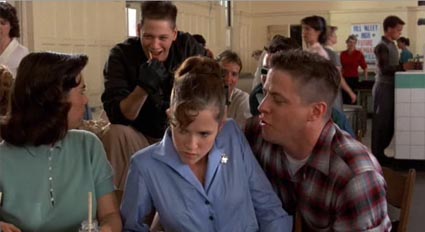 VSBIT SPONSORED TRAINING MATERIALS Aug. 31 2020 / For Educational Purposes Only Shall Not Constitute Legal Advice
The behavior is by a student towards another student.
Occurring within an educational program or activity (lunch room) of the District.
And constitutes “unwelcome conduct determined by a reasonable person to be 	so severe, pervasive, AND objectively offensive that it effectively denies a person equal access to the District’s education program or activity.

What about the other options?
HYPO 1: “Back to the Future” Lorraine & Biff
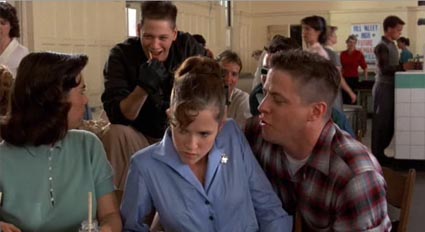 VSBIT SPONSORED TRAINING MATERIALS Aug. 31 2020 / For Educational Purposes Only Shall Not Constitute Legal Advice
Definition. Policy II.M. Conduct by Staff OR Students.
Second OPTION for potential sexual harassment by both staff OR students
Sexual Harassment prohibited under Title IX is conduct on the basis of sex, occurring in an education program or activity of the District, against a person in the United States, that satisfies…: 
3. …any conduct which would satisfy one or more of the following definitions (Sexual Assault, Dating Violence, Domestic Violence, Stalking):
Sexual Assault: Any sexual act(s) directed at another person without consent of the victim, including instances where the victim is unable to lawfully give consent because of age or cognitive ability. 
Consent to a sexual act exists where words, actions or other non-verbal conduct objectively communicates a desire to participate in the sexual act(s).
Consent to some sexual act(s) does not indicate consent to all sexual acts.
Consent may be withdrawn at any time by objectively communicating through words, actions or other non-verbal conduct.
VSBIT SPONSORED TRAINING MATERIALS Aug. 31 2020 / For Educational Purposes Only Shall Not Constitute Legal Advice
Definition. Policy II.M. Conduct by Staff OR Students.
THIRD OPTION for potential sexual harassment by both staff OR students
Sexual Harassment prohibited under Title IX is conduct on the basis of sex, occurring in an education program or activity of the District, against a person in the United States, that satisfies…: 
b. Dating Violence: Violence committed by a person who is or has been in a social relationship of a romantic or an intimate nature with the victim. The existence of the relationship shall be considered with reference to the length of the relationship, the type of relationship and the frequency of the interactions between the persons involved in the relationship.
VSBIT SPONSORED TRAINING MATERIALS Aug. 31 2020 / For Educational Purposes Only Shall Not Constitute Legal Advice
Definition. Policy II.M. Conduct by Staff OR Students.
FOURTH OPTION for potential sexual harassment by both staff OR students
Sexual Harassment prohibited under Title IX is conduct on the basis of sex, occurring in an education program or activity of the District, against a person in the United States, that satisfies…: 
c. Domestic Violence: Felony or misdemeanor crimes of violence committed by a current or former spouse or intimate partner of the victim, by a person with whom the victim shares a child, by a person who is cohabiting with or has cohabited with the victim as a spouse or intimate partner or any other persons protected under 13 V.S.A. section 1101 from domestic abuse.
VSBIT SPONSORED TRAINING MATERIALS Aug. 31 2020 / For Educational Purposes Only Shall Not Constitute Legal Advice
Definition. Policy II.M. Conduct by Staff OR Students.
FIFTH OPTION for potential sexual harassment by both staff OR students
Sexual Harassment prohibited under Title IX is conduct on the basis of sex, occurring in an education program or activity of the District, against a person in the United States, that satisfies…: 
d. Stalking: A purposeful course of conduct by a person directed at a specific person that would cause a reasonable person to fear for their safety or the safety of others or suffer substantial emotional distress.
VSBIT SPONSORED TRAINING MATERIALS Aug. 31 2020 / For Educational Purposes Only Shall Not Constitute Legal Advice
HYPO 2
Richard “DICK” Vernon (Vice Principal, with teaching duties)
Claire Standish (Senior)
VSBIT SPONSORED TRAINING MATERIALS Aug. 31 2020 / For Educational Purposes Only Shall Not Constitute Legal Advice
Example 2
Claire Standish is a high school senior. Unfortunately she has failed to turn in her homework for math three times in a row and is made to serve after school detention in the school library.  Richard Vernon, Vice Principal, supervises the detention, walking up and down the aisle monitoring the students.  On a few occasions he moves out of the aisle and stops behind Claire’s chair.  She gets the feeling he is looking at her.  Once he put his hand on her shoulder and leaned over her desk for a few seconds before she looks up and says “What??” and finds Richard quickly averting his eyes.  Claire believes he was actually looking down her blouse.  By the end of the detention Claire is feeling very uncomfortable.  When the session is over she gets up to leave and Richard Vernon says to her “I hope I get to see you again - really soon.”  Flustered and annoyed Claire walks out, get’s into her dad’s car where he is waiting to take her home and tells him everything.
The next day, Claire’s dad, Mr. Standish calls you as school principal and tells you that his daughter was “hit on” by Dick Vernon and that he thinks he is a creep.  “So my question for you is – what are you going to do about this sick guy???“
VSBIT SPONSORED TRAINING MATERIALS Aug. 31 2020 / For Educational Purposes Only Shall Not Constitute Legal Advice
Definition. Policy II.M. Conduct by Staff ONLY.
OPTION for potential sexual harassment for staff ONLY
Sexual Harassment prohibited under Title IX is conduct on the basis of sex, occurring in an education program or activity of the District, against a person in the United States, that satisfies…: 
A school district employee conditioning the provision of an aid, benefit, or service of the District on an individual’s participation in unwelcome sexual conduct.

NOTE: VERMONT’s Definition of Sexual Harassment does NOT limit “Quid Pro Quo” conduct to staff/teachers/administrators only.  Title IX does.
VSBIT SPONSORED TRAINING MATERIALS Aug. 31 2020 / For Educational Purposes Only Shall Not Constitute Legal Advice
Definition. Policy II.M. Conduct by Staff ONLY.
OPTION for potential sexual harassment for staff ONLY
Sexual Harassment prohibited under Title IX is conduct on the basis of sex, occurring in an education program or activity of the District, against a person in the United States, that satisfies…: 
A school district employee conditioning the provision of an aid, benefit, or service of the District on an individual’s participation in unwelcome sexual conduct.

DOES THIS apply to what happened between Claire and Dick Vernon?
VSBIT SPONSORED TRAINING MATERIALS Aug. 31 2020 / For Educational Purposes Only Shall Not Constitute Legal Advice
What if it only satisfies IX?
ANSWER: USE TITLE IX PROCESS
VSBIT SPONSORED TRAINING MATERIALS Aug. 31 2020 / For Educational Purposes Only Shall Not Constitute Legal Advice
So what do you do if it satisfies only VT?
DISCUSSION:
VSBIT SPONSORED TRAINING MATERIALS Aug. 31 2020 / For Educational Purposes Only Shall Not Constitute Legal Advice
So what do you do if it satisfies both?
DISCUSSION: 
Additionally: if the target of the behavior is a student AND the allegations  implicate both sexual harassment AND another policy term - like bullying, or harassment on the basis of another protected category like race?

Discussion:
VSBIT SPONSORED TRAINING MATERIALS Aug. 31 2020 / For Educational Purposes Only Shall Not Constitute Legal Advice
III. Other Essential Terms
Notice vs Actual Knowledge
“Reports of Sexual Harassment” vs. “Formal Complaints of Sexual Harassment”
Complainant and Respondent
HHB Investigations of Title IX Sexual Harassment “Grievance Process” and their triggers
Supportive Measures 
Remedial Actions
VSBIT SPONSORED TRAINING MATERIALS Aug. 31 2020 / For Educational Purposes Only Shall Not Constitute Legal Advice
Notice vs. Actual Knowledge
The AOE Model Policy (May 2015) triggers duties (and an obligation to respond by a District), in response to possible sexual harassment (including sexual assault), when the District has received “notice” of the behavior.  That is the legal term that is employed and used throughout the procedures.
The Title IX Regulations (in force as of 8/14/20), triggers duties (and an obligation to respond by a District), in response to possible sexual harassment (including assault), when the District has “Actual Knowledge.” That is the legal term that is employed and used through the regulations, and now the Title IX Policy.
VSBIT SPONSORED TRAINING MATERIALS Aug. 31 2020 / For Educational Purposes Only Shall Not Constitute Legal Advice
NOTICE – VT AOE Model HHB Policy IV.(I) Definition
Means
(1) written …. or oral information that hazing, harassment or bullying may have occurred which has been provided to a designated employee from another employee, the student allegedly subjected to the hazing, harassment or bullying, another student, a parent or guardian, or any other individual who has reasonable cause to believe the alleged conduct occurred. 
If the school learns of possible hazing, harassment or bullying through other means, for example, if information about hazing, harassment or bullying is received from a third party (such as an witness to an incident, anonymous letter or phone call), different factors will affect the school’s response. These factors include the source and nature of the information; the seriousness and credibility of the source of report; whether any individuals can be identified who were subjected to the alleged harassment; and whether those individuals want to pursue the matter. 
(2) In addition, for purposes of violations of federal anti-discrimination laws (race, gender, disability), notice may occur when an employee of the district, including any individual who a student could reasonably believe has this authority or responsibility, knows or in the exercise of reasonable care should have known about potential unlawful harassment or bullying.
VSBIT SPONSORED TRAINING MATERIALS Aug. 31 2020 / For Educational Purposes Only Shall Not Constitute Legal Advice
“Actual Knowledge” – Title IX. Policy Sec. II.A.
“(where) …..any employee has sufficient personal knowledge of the alleged facts to be aware that if such facts were found to be true it would (satisfy the definition of sexual harassment as defined under Title IX).”

Ok,…so, any employee..like ANY? YES!
	“a. a (District’s) Title IX Coordinator; or
	b. any official of the (District) who has the authority to institute 	corrective measures on behalf of the (District); OR
	c. any employee of an elementary and secondary school.”
VSBIT SPONSORED TRAINING MATERIALS Aug. 31 2020 / For Educational Purposes Only Shall Not Constitute Legal Advice
VT’s “Notice” trigger vs. Title IX’s Actual Knowledge -
IF Title IX says that Actual Knowledge can be provided to a school district when ANY employee has such knowledge, and not just when a Title IX Coordinator or an Administrator does, does this require any significant change to how staff handle these kinds of issues ?
NOT REALLY.
Look at your HHB procedures, first page, top of the page…..
VSBIT SPONSORED TRAINING MATERIALS Aug. 31 2020 / For Educational Purposes Only Shall Not Constitute Legal Advice
VT HHB PROCESS: School Employee’s Knowledge
Any school employee who overhears or directly receives information about conduct that might constitute hazing, harassment and/or bullying shall 
immediately report the information to a designated employee and 
immediately complete a Student Conduct Form.
Model Procedures I.B.
VSBIT SPONSORED TRAINING MATERIALS Aug. 31 2020 / For Educational Purposes Only Shall Not Constitute Legal Advice
VT HHB PROCESS:School Employee’s Knowledge
Any school employee who witnesses conduct that s/he reasonably believes might constitute hazing, harassment and/or bullying shall
	> take reasonable action to stop the conduct and to 		prevent its recurrence; and 
	> immediately report it to a designated employee; and 
	> immediately complete a Student Conduct Form. 
Model Procedures I.B.
VSBIT SPONSORED TRAINING MATERIALS Aug. 31 2020 / For Educational Purposes Only Shall Not Constitute Legal Advice
TITLE IX PROCESS:ANY EMPLOYEE WITH ‘ACTUAL KNOWLEDGE’:
Duty to Refer Reports to Title IX Coordinator: Where any District employee – other than the employee harasser, or the Title IX Coordinator – receives information of conduct which may constitute sexual harassment under this Policy, s/he shall WITHOUT DELAY, inform the Title IX Coordinator of the alleged sexual harassment. Failure to report will subject the employee to discipline up to and including dismissal.
Source: Model Policy for the Prevention of Sexual Harassment as Prohibited by Title IX, Section III.B.1b.
VSBIT SPONSORED TRAINING MATERIALS Aug. 31 2020 / For Educational Purposes Only Shall Not Constitute Legal Advice
Student Conduct Form / Staff/Teacher UPDATED**
DISTRICT EMPLOYEE AUTHOR:                                       (Direct witness?      Y     N).
OR - STUDENT/ADULT REPORTER: ____________________ 
IDENTITY OF ALLEGED STUDENT OFFENDER: ___________________
DATE OF INCIDENT WITNESSED:	 Date:____ Time: _______
DATE OF REPORT BY STUDENT or THIRD PARTY: Date:____ Time: _______
DESCRIPTION OF CONDUCT REPORTED: __________________                                                                                                                                                                                                                                                                                                                                                                                                                                                                                                                                                                                                                                                                                                                                          
STUDENT WITNESSES (if any):_________________
DISTRICT EMPLOYEE WITNESSES (IF ANY):_________________
STUDENTS INTERVIEWED BY EMPLOYEE AUTHOR (if any):_________________                                                                                                                                                     
INITIAL ACTIONS BY EMPLOYEE AUTHOR IF WITNESS TO EVENTS; _________________
NEXT STEPS TO BE TAKEN BY EMPLOYEE AUTHOR:_________________
INCIDENT REPORTED TO DESIGNATED EMPLOYEE? ____ YES _____ NO 
If no, explain in detail WHY not reported to DE: _____________________________________   
IF SUSPECTED SEXUAL HARASSMENT, REPORTED TO TITLE IX COORDINATOR? ____ YES _____ NO NEW!!**
If NO, EXPLAIN IN DETAIL WHY NOT? _____________________________________                                                                                                                                              
IF REPORTED TO DE/DATE & TIME INCIDENT WAS REPORTED TO C-1 DESIGNEE: DATE      / TIME 
Signature of Designee acknowledging receipt: __________________                           
IF REPORTED TO TITLE IX COORDINATOR DATE & TIME INCIDENT WAS REPORTED: DATE      / TIME NEW!**
Signature of Title IX Coordinator acknowledging receipt: __________________
VSBIT SPONSORED TRAINING MATERIALS Aug. 31 2020 / For Educational Purposes Only Shall Not Constitute Legal Advice
What if the information only goes to the Designee AND they are not the Title IX Coordinator?
Whenever the STAFF/Teacher fills out a Student Conduct Form and hands it to the Designee and they are NOT the Title IX Coordinator, (which could be the case under the VT HHB Process) 	what MUST the DESIGNEE NOW DO given the 	new Title IX Policy (if the Designee is not also 	the Title IX Coordinator)??
GIVE IT ALSO TO THE TITLE IX COORDINATOR.
VSBIT SPONSORED TRAINING MATERIALS Aug. 31 2020 / For Educational Purposes Only Shall Not Constitute Legal Advice
Student Conduct Form-DESIGNEE/ UPDATED**
DESIGNATED EMPLOYEE AUTHOR:                       (WITNESS INCIDENT?      Y     N).
OR OF STUDENT/ADULT/EMPLOYEE REPORTER: ______(WITNESS INCIDENT?    Y   N)
IDENTITY OF ALLEGED STUDENT OFFENDER: __________________
DATE OF INCIDENT WITNESSED:	Date:____ Time: _______
OR DATE OF REPORT BY STUDENT or STAFF /THIRD PARTY: 	Date:__ Time: _______
DESCRIPTION OF CONDUCT REPORTED:                                                                                                                                                                                                                                                                                                                                                                                                                                                                                                                                                                                                                                                                                                                                             

STUDENT WITNESSES (if any):
DISTRICT EMPLOYEE WITNESSES (IF ANY):
INITIAL ACTIONS TAKEN BY DE IF WITNESS TO EVENTS: 

INCIDENT REPORTED EACH TO BUILDING ADMINISTRATOR AND TITLE IX COORDINATOR (IF NOT THE SAME PERSON)? __ YES __ NO NEW!!**
If no, explain in detail WHY not reported to either BA OR TITLE IX COORDINATOR:NEW!!**
                                                                                                                                                         
DATE & TIME INCIDENT REPORTED BY DE TO BA: DATE      / TIME 
Signature of Building Administrator acknowledging receipt: ______Date: ___________
DATE & TIME INCIDENT REPORTED BY DE TO TITLE IX COORDINATOR: DATE      / TIME NEW!!**
Signature of Building Administrator acknowledging receipt: ______Date: ___________
VSBIT SPONSORED TRAINING MATERIALS Aug. 31 2020 / For Educational Purposes Only Shall Not Constitute Legal Advice
Either way, the TITLE IX Coordinator MUST receive information regarding allegations of Title IX ‘Sexual Harassment’
VT HHB REQUIRES STAFF TO IMMEDIATELY inform the DE of information that “might” be an HHB violation, and then the DE TO “Promptly inform the school/building administrator(s) of the information.” 2015 AOE MODEL PROCEDURES. II.A.ii.
TITLE IX Considers Actual Knowledge to Occur when ANY EMPLOYEE HAS such KNOWLEDGE. SO STAFF MUST INFORM THE TITLE IX COORDINATOR (IF THAT PERSON IS DIFFERENT THAN THE DE OR SCHOOL or BUILDING ADMINISTRATOR) IMMEDIATELY.
VSBIT SPONSORED TRAINING MATERIALS Aug. 31 2020 / For Educational Purposes Only Shall Not Constitute Legal Advice
Complainant - Definition
A Complainant is an individual who is alleged to be the victim of conduct that could constitute “sexual harassment” under Title IX’s definition. 
In order for an individual to be considered a Complainant, they need NOT file a Report of Sexual Harassment, nor a Formal Complaint of Sexual Harassment.
In cases where the Title IX Coordinator signs a Formal Complaint of Sexual Harassment (and not the victim), the Title IX Coordinator is NOT considered a “Complainant.”
Title IX Policy, Section II. B.
VSBIT SPONSORED TRAINING MATERIALS Aug. 31 2020 / For Educational Purposes Only Shall Not Constitute Legal Advice
Respondent - Definition
Means an individual who has been reported to be the individual accused (I.E. perpetrator) of conduct that could constitute sexual harassment as defined by Title IX.
Title IX Policy, Section II. K.
VSBIT SPONSORED TRAINING MATERIALS Aug. 31 2020 / For Educational Purposes Only Shall Not Constitute Legal Advice
“Report of Sexual Harassment” – Title IX
For purposes of Title IX, a “Report of Sexual Harassment” is any report which provides the District with actual knowledge of sexual harassment or allegations of sexual harassment. 
Such a report may or may not be accompanied by a Formal Complaint of Sexual Harassment. 
For this reason not every Report of Sexual Harassment that provides a district with actual knowledge will automatically trigger an investigation of the allegations. 
Rather, unless such Report contains an explicit request that the District investigate the allegations of sexual harassment raised (in which case it shall also constitute and be considered a “Formal Complaint of Sexual Harassment”) it does NOT trigger the Title IX Grievance Process. 
Note: Even where a Complainant does not request an investigation, the Title IX Coordinator, may, in certain cases, file a Formal Complaint seeking such an investigation.
VSBIT SPONSORED TRAINING MATERIALS Aug. 31 2020 / For Educational Purposes Only Shall Not Constitute Legal Advice
“Formal Complaint of Sexual Harassment”
For purposes of Title IX, a Formal Complaint of Sexual Harassment: 
CAN BE FILED BY EITHER:
	(a) Complainant (or complainant’s parent/guardian);
 OR 
	(b) the Title IX Coordinator;
2. AND MUST CONTAIN BOTH OF THE FOLLOWING:
Allegations of sexual harassment against a Respondent;
AND
(b)   A request that the District investigate the allegation of sexual harassment. 

The issuance of Formal Complaint of Sexual Harassment by the TITLE IX COORDINATOR, or the RECEIPT of a Formal Complaint of Sexual Harassment by the Title IX Coordinator from the COMPLAINANT (or their parent/guardian) formally triggers the “Title IX Grievance Process.”
VSBIT SPONSORED TRAINING MATERIALS Aug. 31 2020 / For Educational Purposes Only Shall Not Constitute Legal Advice
What is the Effect of a “Formal Complaint of Sexual Harassment?”
WHEN ACCOMPLISHED THROUGH EITHER 
The issuance of Formal Complaint of Sexual Harassment  - by the TITLE IX COORDINATOR ….
OR
The RECEIPT of a Formal Complaint of Sexual Harassment by the Title IX Coordinator from the COMPLAINANT (or their parent/guardian) 
THESE ARE THE ONLY 2 WAYS TO Trigger the “Title IX Grievance Process.”
ABSENT EITHER OF ONE OF THOSE TWO EVENTS THE TITLE IX 	GRIEVANCE 	PROCESS CAN NOT PROCEED.
VSBIT SPONSORED TRAINING MATERIALS Aug. 31 2020 / For Educational Purposes Only Shall Not Constitute Legal Advice
Is This Different from VT’s HHB Process? VERY.
For allegations of hazing, or bullying, or harassment (OTHER than sexual harassment as defined by Title IX) the HHB Procedures trigger a school’s duty to consider whether or not to investigate and pursue a decision as to whether the Respondent’s behavior may have violated the school’s policies merely upon “NOTICE” of allegations, NOT a formal written request for an investigation by the Complainant. 
VT’s HHB Procedures require Building Administrators to, within one school day of NOTICE to anyone in the school of those allegations - open the investigation, when they – the BUILDING ADMINISTRATOR – has “reasonable belief that the allegations MAY constitute a violation of the HHB Policies.” HHB Procedures, Section III.A.
VSBIT SPONSORED TRAINING MATERIALS Aug. 31 2020 / For Educational Purposes Only Shall Not Constitute Legal Advice
Investigation of TITLE IX Sexual Harassment
Any such investigation into Title IX Allegations of sexual harassment MUST only be conducted pursuant to the Title IX Grievance Process. (To be discussed in today’s Afternoon Session).

Before the District can conduct an Investigation as to whether a Respondent’s conduct violates the policy for the prevention of Sexual Harassment as defined by Title IX, a written, Formal Complaint of Sexual Harassment, containing an allegation of sexual harassment and a request that the District investigate the allegations is required. 

SOURCE: Title IX Policy, Section II. H.
VSBIT SPONSORED TRAINING MATERIALS Aug. 31 2020 / For Educational Purposes Only Shall Not Constitute Legal Advice
If NO Formal Complaint of Sexual Harassment IS Received or Filed, are there no district duties?
“The DISTRICT will promptly respond when there is ACTUAL KNOWLEDGE of sexual harassment, EVEN IF a Formal complaint of Sexual Harassment has not been filed.
a.District Response Must be Equitable. In its response the District shall treat 	Complainants and Respondents equitably by providing supportive measures 	to the Complainant and by following the Title IX Grievance Process prior to 	imposing any disciplinary sanctions or other actions that are not supportive 	measures against a Respondent.
b. Reports of Harassement Received by District Employees Shall be Referred to Title IX Coordinator.
c. Complainant Contact. As soon as reasonably possible after receiving a Report of Sexual Harassment….the Title IX Coordinator shall contact the Complainant (and parent/guardian where student is a minor)...(TO OFFER SUPPORTIVE MEASURES).
Source: TITLE IX PROCEDURES, III.B.1.
VSBIT SPONSORED TRAINING MATERIALS Aug. 31 2020 / For Educational Purposes Only Shall Not Constitute Legal Advice
Put another way, there is something else that is different from VT’s HHB Procedures….
Upon ACTUAL KNOWLEDGE of Sexual Harassment, the District shall offer “Supportive Measures” to a Complainant student.
This occurs through CONTACT by the Title IX Coordinator with the Student (and their parent where the student is a minor).
“Supportive Measures” can still be provided even if the Grievance Process IS triggered – even if a Formal Complaint of Sexual Harassment is filed.
BUT “Supportive Measures” are NOT contingent upon the initiation of the Grievance Process or the filing of a Formal Complaint of Sexual Harassment. 
Supportive Measures are separate and distinct from any investigation and discipline that may result at the conclusion of the investigation/Grievance Process.
OK….so….what ARE “Supportive Measures”?
VSBIT SPONSORED TRAINING MATERIALS Aug. 31 2020 / For Educational Purposes Only Shall Not Constitute Legal Advice
SUPPORTIVE MEASURES
“Supportive Measures are non-disciplinary, non-punitive, individualized services, offered as appropriate, as reasonably available, and without fee or charge to the Complainant or Respondent before or after the filing of a Formal Complaint of Sexual Harassment or where no formal complaint has been filed.
Such measures are designed to restore or preserve equal access to the District’s education program or activity without unreasonably burdening the other party including measures designed to protect the safety of all parties or the District’s educational environment, or deter sexual harassment. 
These measures may include, but are not limited to, the following:
Counseling
Extensions of deadlines or other course-related adjustments;
Modifications of work or class schedules;
Campus escort services;
Mutual restrictions on contact between the parties;
Changes in work locations;
Leaves of absence;
Increased security and monitoring of certain areas of the district campus;
And other similar measures. 
SOURCE: Title IX Policy, Section II. N.

AGAIN: These measures must NOT “unreasonably burden” either party – Complainant OR Respondent. OR the school risks engaging in “sex based” discrimination.
VSBIT SPONSORED TRAINING MATERIALS Aug. 31 2020 / For Educational Purposes Only Shall Not Constitute Legal Advice
[4] TITLE IX COORDINATOR >INSTITUTE SUPPORTIVE MEASURES EQUITABLY and 
>IF COMPLAINANT DOES NOT FILE A FORMAL COMPLAINT OF SEXUAL HARASSMENT, DECIDE WHETHER THERE THEY AS TITLE IX COORDINATOR NEED to FILE COMPLAINT
[2] TITLE IX COORDINATOR
Receives REPORTS (and student conduct forms) of Title IX Sexual Harassment from ANYONE including staff (either DE or DIRECTLY FROM STAFF).
[3] TITLE IX COORDINATOR CONTACTS COMPLAINANT:
As soon as reasonably possible to discuss availability of supportive measures without investigation, inform of filing process for Formal Complaints, consider Complainant’s wishes regarding both.
Roles for Personnel in TITLE IX’s INTAKE Process
[1] ANY EMPLOYEE. Where any employee has sufficient personal knowledge of alleged facts to be aware that if such facts were found to be true it would constitute Title IX Sexual Harassment  the employee SHALL IMMEDIATELY FILL OUT A STUDENT CONDUCT FORM and IMMEDIATELY REPORT to BOTH DESIGNATED EMPLOYEE (AND TITLE IX Coordinator ?) .
VSBIT SPONSORED TRAINING MATERIALS Aug. 31 2020 / For Educational Purposes Only Shall Not Constitute Legal Advice
IV. 	Personnel Roles In Intake Process
VTs Process Personnel 

Title IX Process Personnel
VSBIT SPONSORED TRAINING MATERIALS Aug. 31 2020 / For Educational Purposes Only Shall Not Constitute Legal Advice
VERMONT HHB PROCESS – KEY PERSONNEL
Designated Employee: Receipt and prompt delivery to administrators of Student Conduct Forms and other reports of behaviors which might constitute a violation of the HHB policy. 
Building Administrator: Receipt of Student Conduct Forms, and any reports of behaviors which might constitute a violation of the HHB Policy, Decide Whether “Reasonable Belief Allegations May Constitute a Violation of HHB Policy” and if so, assign and launch investigation.  
Investigators. Conduct investigation and decide whether violation of policy occurred, recommend “remedial actions reasonably designed to prevent a reoccurrence.”
Building Administrators. Institute Discipline.
VSBIT SPONSORED TRAINING MATERIALS Aug. 31 2020 / For Educational Purposes Only Shall Not Constitute Legal Advice
TITLE IX PROCESS – KEY PERSONNEL
TITLE IX COORDINATOR
INVESTIGATOR
INFORMAL RESOLUTION PROCESS FACILITATORS (“Facilitators”)
INITIAL DECISION-MAKER
APPELLATE DECISION-MAKER
HUMAN RESOURCES PROFESSIONAL
VSBIT SPONSORED TRAINING MATERIALS Aug. 31 2020 / For Educational Purposes Only Shall Not Constitute Legal Advice
TITLE IX COORDINATOR – Duty to Assign & Publish
The District must designate and authorize at least one employee to coordinate its efforts to comply with its responsibilities under this Policy, which employee must be referred to as the “Title IX Coordinator.” Any individual designated by the District as a Title IX Coordinator shall be free of conflict of interest or bias for or against complainants or respondents generally or an individual complainant or respondent. 
Notice of Title IX Coordinator Contact Information. The name or title, office address, electronic mail address, and telephone number of the employee(s) designated as the Title IX Coordinator shall be provided to the following:
a. all applicants for admission and employment;
b. parents or legal guardians of elementary and secondary school students;
c. employees; and
d. all unions or professional organizations holding collective bargaining or professional agreements with the recipient.
VSBIT SPONSORED TRAINING MATERIALS Aug. 31 2020 / For Educational Purposes Only Shall Not Constitute Legal Advice
CONFLICTS / BIAS
Any individual designated by the District as a Title IX Coordinator shall be free of conflict of interest or bias for or against complainants or respondents generally or an individual complainant or respondent. 

DISCUSSION:
VSBIT SPONSORED TRAINING MATERIALS Aug. 31 2020 / For Educational Purposes Only Shall Not Constitute Legal Advice
TITLE IX COORDINATOR’s DUTIES / Policy V.B.
In addition to coordinating the District’s efforts to comply with its responsibilities under (the TITLE IX Policy), and any other duties assigned, the Title IX Coordinator shall be responsible for:
Receipt of Reports of Sexual Harassment. Any person may report sex discrimination, including sexual harassment (whether or not the person reporting is the person alleged to be the victim of conduct that could constitute sex discrimination or sexual harassment), in person, by mail, by telephone, or by electronic mail, using contact information listed for the Title IX Coordinator, or by any other means that results in the Title IX Coordinator receiving the person’s verbal or written report. Such a report may be made at any time (including during non-business hours) by using the telephone number or electronic mail address, or by mail to the office address, listed for the Title IX Coordinator.
NOTE: TEACHERS/STAFF/ADMINISTRATORS MAY ALSO RECEIVE REPORTS. IN THOSE CASES THEY MUST IMMEDIATELY CONVEY THOSE REPORTS ON TO TITLE IX COORDINATOR.
VSBIT SPONSORED TRAINING MATERIALS Aug. 31 2020 / For Educational Purposes Only Shall Not Constitute Legal Advice
TITLE IX COORDINATOR’s DUTIES / Policy V.B.
Responding to general reports and formal complaints of sexual harassment. 
(a). The Title IX Coordinator shall promptly contact the Complainant (or where Complainant is a minor their parent/guardian) (regardless to whether a formal complaint has been received) to discuss: 
	i. Supportive Measures: the availability of supportive measures as 	defined in section I.B(11) above; to consider Complainant’s wishes 	with respect to supportive measures; to inform of the availability of 	supportive measures with or without the filing of a Formal Complaint 	of Sexual Harassment;
	ii. Formal Complaint and explain the process for filing a Formal 	Complaint of Sexual Harassment.
VSBIT SPONSORED TRAINING MATERIALS Aug. 31 2020 / For Educational Purposes Only Shall Not Constitute Legal Advice
TITLE IX COORDINATOR’s DUTIES / Policy V.B.
ii.Signing and/or receiving Formal Complaints of Sexual Harassment and in such cases commencing the Title IX Grievance Process set out in Section IV. above;
iii. Coordinating the effective implementation of supportive measures.
iv. Coordinating the District’s efforts to comply with its responsibilities related to the Title IX Grievance Process set forth in Section IV of this policy, including any other specific duties as assigned by the Superintendent to fulfill the District’s obligations under this policy.

COORDINATE WITH HR TO MAKE SURE THAT TITLE IX HARASSMENT MATTERS ARE HANDLED CONSISTENT WITH CBA AND OTHER EMPLOYMENT RIGHTS AND RESPONSIBILITIES
VSBIT SPONSORED TRAINING MATERIALS Aug. 31 2020 / For Educational Purposes Only Shall Not Constitute Legal Advice
Investigators. Policy Section V.C.
1. Conflict of Interest or Bias. Any individual assigned to investigate a Formal Complaint of Sexual Harassment shall not have a conflict of interest or bias for or against complainants or respondents generally or an individual complainant or respondent.  
2. Responsibilities. Investigators shall be responsible for conducting Sexual Harassment Investigations as set forth in Section IV.E. above.
VSBIT SPONSORED TRAINING MATERIALS Aug. 31 2020 / For Educational Purposes Only Shall Not Constitute Legal Advice
Decision-Makers / Policy Sec. V.D.
1.Conflict of Interest or Bias. Any individual assigned as a Decision-Maker in the case of a Sexual Harassment under this Policy shall not have a conflict of interest or bias for or against complainants or respondents generally or an individual complainant or respondent.  
2.Responsibilities. 
Initial Decision-Makers shall be responsible for issuing an Initial  Determination Regarding Responsibility following a Sexual Harassment Investigation and other duties set forth in Section IV.F. above.
Appellate Decision-Makers shall be responsible for issuing a Written Determination of the Appeal, and other duties set forth in Section IV.H. above.
VSBIT SPONSORED TRAINING MATERIALS Aug. 31 2020 / For Educational Purposes Only Shall Not Constitute Legal Advice
Informal Resolution Process Facilitators (“Facilitators”) / Policy Section V.E.
1.Conflict of Interest or Bias. Any individual assigned to facilitate an informal resolution process shall not have a conflict of interest or bias for or against complainants or respondents generally or an individual complainant or respondent.  
2.Responsibilities. Facilitators shall be responsible for facilitating a process of informal resolution as permitted in section IV. D. above.
VSBIT SPONSORED TRAINING MATERIALS Aug. 31 2020 / For Educational Purposes Only Shall Not Constitute Legal Advice
The VT HHB Procedures instituted the following intake and acceptance/declination process for Hazing, Harassment, and Bullying:
ANY employee who receives information that MIGHT constitute HHB must IMMEDIATELY report that information to the Designee, 
the Designee PROMPTLY reports that on to the Building Administrator (every second of delay eats into the BAs 1 (school) day to decide whether to investigate); and
the BUILDING ADMINISTRATOR must decide whether the information they have on hand at that point justifies a “reasonable belief” that the conduct MAY constitute a violation of HHB. If it does, they SHALL initiate an investigation, to be done by an investigator (by them or someone they assign the task to). “Safety Measures” or “Safety Plan” will be simultaneously implemented in certain specific situations (complainant physical injury, suicidal ideation, difficulty accessing to education).
VSBIT SPONSORED TRAINING MATERIALS Aug. 31 2020 / For Educational Purposes Only Shall Not Constitute Legal Advice
Title IX Reports of “Sexual Harassment”
“Any person may report sexual harassment whether relating to her/himself or another person. A Report of Sexual Harassment may be made at any time, in person, by mail, by telephone, electronic mail, or by any other means that results (in the DISTRICT) receiving the person’s verbal or written report.”
Any Staff Member May Receive Reports. 
“…while (reports can be made directly to the Title IX Coordinator), the report may be made to ANY District staff member, including, for instance, a counselor, teacher or principal.”
Duty to Refer Reports to Title IX Coordinator: Where any District employee – other than the employee harasser, or the Title IX Coordinator – receives information of conduct which may constitute sexual harassment under this Policy, s/he shall WITHOUT DELAY, inform the Title IX Coordinator of the alleged sexual harassment. Failure to report will subject the employee to discipline up to and including dismissal.
Source: Title IX Policy, III.A.1.a. and III.B.1b.
VSBIT SPONSORED TRAINING MATERIALS Aug. 31 2020 / For Educational Purposes Only Shall Not Constitute Legal Advice
DUTY TO RESPOND
The District must promptly respond where there is ACTUAL KNOWLEDGE of sexual harassment, even if a Formal Complaint of Sexual Harassment has not been filed.
Response must be equitable. In its response the District shall treat Complainants and Respondents equitably by providing supportive measures to the Complainant and by following the Title IX Grievance Process prior to imposing any disciplinary sanctions or other actions that are not supportive measures against a Respondent.
VSBIT SPONSORED TRAINING MATERIALS Aug. 31 2020 / For Educational Purposes Only Shall Not Constitute Legal Advice
Respondent Rights to EQUITABLE Treatment
In cases where no Formal complaint of Sexual Harassment is either filed by the Complainant OR the Title IX Coordinator no disciplinary action may be taken against the Respondent based upon conduct that would constitute sexual harassment under this policy. 
Nevertheless, the Title IX Coordinator may contact the Respondent to discuss, and or impose non-disciplinary “Supportive Measures.”
VSBIT SPONSORED TRAINING MATERIALS Aug. 31 2020 / For Educational Purposes Only Shall Not Constitute Legal Advice
Formal Complaint of Sexual Harassment-Filing Process
The Title IX Grievance Process is initiated by way of a Formal Complaint filed by the Complainant, the Complainant’s parent/guardian, or the Title IX Coordinator. Policy, IV.B.
Formal Complaints of Sexual Harassment may be filed with the Title IX Coordinator in person, by mail, or by email and must be in writing. While forms may be obtained from the Title IX Coordinator or on school website, at a minimum, a Formal Complaint of Sexual Harassment must:
Contain the name and address of the Complainant and the student’s parent or guardian if the complainant is a minor student;
Describe the alleged sexual harassment;
Request an investigation of the matter;
When filed by the Complainant be signed by the Complainant or otherwise indicate that the complainant is the person filing the complaint, or if not filed by the Complainant be signed by the Title IX Coordinator. 
Source: TITLE IX POLICY, SECTION IV.B.5. “Manner of Filing and Content of Formal Complaints of Sexual Harassment”
VSBIT SPONSORED TRAINING MATERIALS Aug. 31 2020 / For Educational Purposes Only Shall Not Constitute Legal Advice
Complainant Contact - by TITLE IX Coordinator
As soon as reasonably possible after receiving a Report of Sexual Harassment from another District employee or after receiving a report directly through any means, the Title IX Coordinator SHALL contact the Complainant (and parent/guardian where the Complainant is a student under the age of 18) to:
Discuss the availability of and offer supportive measures;
Consider the complainant’s wishes with respect to supportive measures;
Inform the complainant of the availability of supportive measures with or without the filing of a Formal Complaint; and
Explain to the Complainant the process for filing a Formal Complaint of Sexual Harassment.
Source: Title IX Policy, III.C.
VSBIT SPONSORED TRAINING MATERIALS Aug. 31 2020 / For Educational Purposes Only Shall Not Constitute Legal Advice
Complainant Contact by TITLE IX Coordinator
As soon as reasonably possible after receiving a Report of Sexual Harassment from another District employee or after receiving a report directly through any means, the Title IX Coordinator SHALL contact the Complainant (and parent/guardian where the Complainant is a student under the age of 18) to:
Discuss the availability of and offer supportive measures**;
Consider the complainant’s wishes with respect to supportive measures;
Source: Title IX Policy, III.C.
	
***NOTE: “Where a District does not provide a Complainant with supportive measures, then the District must document the reasons why such a response was not clearly unreasonable in light of the known circumstances. “ 
Section III.G.4.
VSBIT SPONSORED TRAINING MATERIALS Aug. 31 2020 / For Educational Purposes Only Shall Not Constitute Legal Advice
Complainant Rights & Coordinator Obligations
In cases of Actual Knowledge (and OR) Reports of Sexual Harassment, the Complainant retains the option to either file a Complaint of Sexual Harassment or choose NOT to file, and instead simply receive the supportive measures, except as set forth below:
In cases where the Complainant does not file a Formal Complaint of Sexual Harassment, the Title IX Coordinator may nevertheless choose to sign and thus initiate a Formal Complaint of Harassment, but only if:
Initiating the grievance process against the Respondent is not clearly unreasonable in light of the known circumstances;
In other cases where, in the exercise of good judgment and in consultation with the District’s attorney as appropriate, the Title IX Coordinator determines that a grievance process is necessary to comply with the obligation not to be deliberately indifferent to Actual Knowledge of sexual harassment.
Source: Title IX Policy, Section IV.B.1.
VSBIT SPONSORED TRAINING MATERIALS Aug. 31 2020 / For Educational Purposes Only Shall Not Constitute Legal Advice
Title IX Coordinator Obligation to File?
In cases where the Complainant does NOT file a Formal Complaint of Sexual Harassment, the Title IX Coordinator may nevertheless choose to sign and thus initiate a Formal Complaint of Harassment, but only if:
Initiating the grievance process against the Respondent is not clearly unreasonable in light of the known circumstances;
In other cases where, in the exercise of good judgment and in consultation with the District’s attorney as appropriate, the Title IX Coordinator determines that a grievance process is necessary to comply with the obligation not to be deliberately indifferent to Actual Knowledge of sexual harassment.
Source: Title IX Policy, Section IV.B.1.
QUESTION: How do you know when its “Necessary” to File a Complaint and thus trigger an investigation, so as NOT to be deliberately indifferent to Actual Knowledge of Sexual harassment, and that doing so is not clearly unreasonable in light of the known circumstances?????
Well the regulations give us some facts to consider….
VSBIT SPONSORED TRAINING MATERIALS Aug. 31 2020 / For Educational Purposes Only Shall Not Constitute Legal Advice
Timeliness of Formal Complaints of Sexual Harassment
Although the District will initiate the Title IX Grievance Process regardless of when the Formal complaint of Sexual Harassment is submitted, delays in reporting MAY significantly impair the ability of school officials to investigate and respond to allegations. 
Source: Title IX Policy, Section IV.B.3.
VSBIT SPONSORED TRAINING MATERIALS Aug. 31 2020 / For Educational Purposes Only Shall Not Constitute Legal Advice
Jurisdiction Over Parties
Although there is no time limit per se to filing a Formal Complaint of Sexual Harassment, Complaints may be dismissed if either the Complainant or Respondent is no longer enrolled OR employed by the District.
Source: Title IX Policy, Section IV.B.4.
I. D.	Covered Parties. This Policy shall apply to all students, employees and any third party who contracts with the District to provide services to District students or employees, upon District property or during any school program or activity. A third party under supervision and control of the school system will be subject to termination of contracts/agreements, restricted from access to school property, and/or subject to other consequences, as appropriate.
VSBIT SPONSORED TRAINING MATERIALS Aug. 31 2020 / For Educational Purposes Only Shall Not Constitute Legal Advice
What else can you consider to decide whether to File a Complaint?
Discussion
VSBIT SPONSORED TRAINING MATERIALS Aug. 31 2020 / For Educational Purposes Only Shall Not Constitute Legal Advice
HHB INVESTIGATOR
ONCE launched, HHB Investigator must complete investigation within 5 days of NOTICE to DESIGNEE, and announce outcome within 5 DAYS Thereafter of completing investigation.
Roles for Personnel IN VT’s HHB INTAKE Process
BUILDING ADMINISTRATOR:
Has only 1 school day – from when DESIGNEE received information – to decide whether to investigate.  MUST investigate if reasonably believes HHB MAY have occurred. 
Initiate Safety Plan if necessary.
DESIGNATED EMPLOYEE 
Receives REPORTS (and student conduct forms) from ANYONE including staff and PROMPLTY reports on to Building Administrators.
ANY EMPLOYEE. Where the employee has information or knowledge that MIGHT be HHB (including sexual harassment), they must IMMEDIATELY fill out a STUDENT CONDUCT FORM and IMMEDIATELY report to the Designated Employee.
VSBIT SPONSORED TRAINING MATERIALS Aug. 31 2020 / For Educational Purposes Only Shall Not Constitute Legal Advice
[4] TITLE IX COORDINATOR >INSTITUTE SUPPORTIVE MEASURES EQUITABLY and 
>IF COMPLAINANT DOES NOT FILE A FORMAL COMPLAINT OF SEXUAL HARASSMENT, DECIDE WHETHER THERE THEY AS TITLE IX COORDINATOR NEED to FILE COMPLAINT
[2] TITLE IX COORDINATOR
Receives REPORTS (and student conduct forms) of Title IX Sexual Harassment from ANYONE including staff (either DE or DIRECTLY FROM STAFF).
[3] TITLE IX COORDINATOR CONTACTS COMPLAINANT:
As soon as reasonably possible to discuss availability of supportive measures without investigation, inform of filing process for Formal Complaints, consider Complainant’s wishes regarding both.
Roles for Personnel in TITLE IX’s INTAKE Process
[1] ANY EMPLOYEE. Where any employee has sufficient personal knowledge of alleged facts to be aware that if such facts were found to be true it would constitute Title IX Sexual Harassment  the employee SHALL IMMEDIATELY FILL OUT A STUDENT CONDUCT FORM and IMMEDIATELY REPORT to BOTH DESIGNATED EMPLOYEE (AND TITLE IX Coordinator ?) .
VSBIT SPONSORED TRAINING MATERIALS Aug. 31 2020 / For Educational Purposes Only Shall Not Constitute Legal Advice
V. Supportive Measures, Informal Resolution, Emergency Removal, Leave, Remedial Actions.
Employment:  Paid administrative leave, reassignment or admonition.
We do not, absent extenuating circumstances, reassign the complainant
VSBIT SPONSORED TRAINING MATERIALS Aug. 31 2020 / For Educational Purposes Only Shall Not Constitute Legal Advice
SUPPORTIVE MEASURES
“Supportive Measures are non-disciplinary, non-punitive, individualized services, offered as appropriate, as reasonably available, and without fee or charge to the Complainant or Respondent before or after the filing of a Formal Complaint of Sexual Harassment or where no formal complaint has been filed.
Such measures are designed to restore or preserve equal access to the District’s education program or activity without unreasonably burdening the other party including measures designed to protect the safety of all parties or the District’s educational environment, or deter sexual harassment. 
These measures may include, but are not limited to, the following:
Counseling
Extensions of deadlines or other course-related adjustments;
Modifications of work or class schedules;
Campus escort services;
Mutual restrictions on contact between the parties;
Changes in work locations;
Leaves of absence;
Increased security and monitoring of certain areas of the district campus;
And other similar measures. 
SOURCE: Title IX Policy, Section II. N.

AGAIN: These measures must NOT “unreasonably burden” either party – Complainant OR Respondent. OR the school risks engaging in “sex based” discrimination.
VSBIT SPONSORED TRAINING MATERIALS Aug. 31 2020 / For Educational Purposes Only Shall Not Constitute Legal Advice
“Emergency Removal”
Nothing in this Policy, or Title IX Grievance Process, precludes a District from removing a Respondent from the District’s education program or activity on an emergency basis, provided that the District undertakes an individualized safety and risk analysis, determines that an immediate threat to the physical health or safety of any student or other individual arising from the allegations of sexual harassment justifies removal, and provides the Respondent with notice and an opportunity to challenge the decision immediately following the removal. 
This provision may not be construed to modify any rights under the Individuals with Disabilities Education Act, Section 504 of the Rehabilitation Act of 1973, or the Americans with Disabilities Act.  
Such removal shall not be disciplinary.
SOURCE: Title IX Policy, Section IV. A.5.
VSBIT SPONSORED TRAINING MATERIALS Aug. 31 2020 / For Educational Purposes Only Shall Not Constitute Legal Advice
Administrative Leave
Nothing in this Policy precludes a recipient from placing a non-student employee respondent on administrative leave during the pendency of the Title IX Grievance Process.  This provision may not be construed to modify any rights under Section 504 of the Rehabilitation Act of 1973 or the Americans with Disabilities Act. 

SOURCE: Title IX Policy, Section IV. A.6.
VSBIT SPONSORED TRAINING MATERIALS Aug. 31 2020 / For Educational Purposes Only Shall Not Constitute Legal Advice
“INFORMAL RESOLUTION” Policy. IV.D.
“At any time prior to reaching a determination regarding responsibility (but only after the filing of a formal complaint), the District may offer an optional informal resolution process (e.g., mediation, arbitration), provided that the District:
1.May not require as a condition of enrollment or continuing enrollment, or employment or continuing employment, or enjoyment of any other right, waiver of the right to a Sexual Harassment Investigation of a Formal Complaint of Sexual Harassment, such as may occur through Informal Resolution (Prohibiting a “Quid Pro Quo” i.e.: Conditioning Employment or Enrollment on Accepting this Offer/Waiving Right to Grievance); 
2.May not offer an informal resolution process unless a Formal Complaint of Sexual Harassment is filed;
3. Provides written notice to the parties disclosing:
	a)The allegations of the Formal Complaint of Sexual Harassment;
b) The requirements of the information resolution process including the circumstances under which it precludes the parties from resuming a formal complaint arising from the same allegations, provided, however, that at any time prior to agreeing to an informal final  resolution, any party has the right to withdraw from the informal resolution process and resume the grievance process with respect to the formal complaint; and
c) Any consequences resulting from participating in the informal resolution process, including the records that will be maintained or could be shared. 
4.Obtains the parties’ voluntary written consent to the informal resolution process; and
5. Does not offer or facilitate an informal resolution process to resolve allegations that an employee sexually harassed a student.
VSBIT SPONSORED TRAINING MATERIALS Aug. 31 2020 / For Educational Purposes Only Shall Not Constitute Legal Advice
Limits on “INFORMAL RESOLUTION”
CANNOT be offered, if there has NOT be the filing of a Formal Complaint of Sexual Harassment. 
CANNOT be offered in cases of Staff/Teacher on Student harassment.

Any times when it shouldn’t be offered?  
Rape?
Sexual Assault?
VSBIT SPONSORED TRAINING MATERIALS Aug. 31 2020 / For Educational Purposes Only Shall Not Constitute Legal Advice
“Remedial Actions” – Policy Sec.IV.A.4.c.
(Student Specific Responses) ….as to a Respondent [ONLY] after a Title IX Sexual Harassment Final Decision, whether employee or student, may include the imposition upon a responsible respondent of any additional non-disciplinary measures appropriate to effecting a remedy for sexual harassment and may include such measures as
no-contact requirements
scheduling adjustments
removal or exclusion from extracurricular activities
class reassignments
limits on future class registrations
restrictions on access to various spaces in the school buildings
reassignment of attendance
and other similar measures fine-tuned to respond appropriately to the circumstances surrounding a successful complainant’s  right to access the district’s program and activity.  
(SCHOOL WIDE RESPONSES) Additional remedial actions may include recommendations that a school-wide or system-wide response is needed in order to respond to the sexual harassment in a way that is not clearly unreasonable under the circumstances.  
In such cases, the Superintendent shall provide additional staff training, harassment prevention programs, or such other measures as determined appropriate to protect the safety of the educational environment and/or to deter sexual harassment.
VSBIT SPONSORED TRAINING MATERIALS Aug. 31 2020 / For Educational Purposes Only Shall Not Constitute Legal Advice
LIMITS ON DISCIPLINE
No discipline and no action that could be deemed to unreasonably burden the respondent may occur until the Grievance Process has been followed.
The Grievance Process will only be allowed to be pursued where a Formal Complaint of Sexual Harassment has been filed and not subsequently dismissed. 
No discipline may occur until the Grievance Process has resulted in a Final Decision (either at the conclusion of an Appeal, or because the time for an appeal to be requested has expired). 
Thereafter, however, a respondent may yet retain separate rights to appeal a decision regarding discipline (to a school board for example).
VSBIT SPONSORED TRAINING MATERIALS Aug. 31 2020 / For Educational Purposes Only Shall Not Constitute Legal Advice
LUNCH: 45 MINUTES
https://youtu.be/48UwobtiKDI
Optional: Video from U.S.DOE Office of Civil Rights on Due Process Protections Under the New Title IX Regulations. (20 minutes)

Will be played when 20 minutes are left in the Lunch Break.
VSBIT SPONSORED TRAINING MATERIALS Aug. 31 2020 / For Educational Purposes Only Shall Not Constitute Legal Advice
VI. Title IX Grievance Process
VSBIT SPONSORED TRAINING MATERIALS Aug. 31 2020 / For Educational Purposes Only Shall Not Constitute Legal Advice
Protections for Equitable Treatment In The Handling of Formal Complaint by District
“Presumption of Non Responsibility” presumption that the Respondent is not responsible for the alleged conduct until a determination regarding responsibility is made at the conclusion of the Title IX Grievance Process.

Source: Title IX Policy, IV.A. 2.a.
VSBIT SPONSORED TRAINING MATERIALS Aug. 31 2020 / For Educational Purposes Only Shall Not Constitute Legal Advice
Protections for Equitable Treatment In The Handling of Formal Complaint by District
“Objectivity” an objective evaluation of all relevant evidence - including both inculpatory and exculpatory evidence - and provide that credibility determinations may not be based on a person’s status as a Complainant, Respondent, or Witness;
Source: Title IX Policy, IV.A. 2.b.
VSBIT SPONSORED TRAINING MATERIALS Aug. 31 2020 / For Educational Purposes Only Shall Not Constitute Legal Advice
Protections for Equitable Treatment In The Handling of Formal Complaint by District
“Conflict and Bias Free Personnel” that individuals designated by the District to act as Title IX Coordinator, investigator, decision-makers, or to facilitate an informal resolution process, shall have no conflict of interest nor bias for or against a Complainant or Respondent individually, or complainants or respondents generally;  
Source: Title IX Policy, IV.A. 2.c.
VSBIT SPONSORED TRAINING MATERIALS Aug. 31 2020 / For Educational Purposes Only Shall Not Constitute Legal Advice
What is bias?
Bias is being impartial and fair.  So, how do we detect impartiality?  
Look to experiences or positions that might support a contention of bias.
Examples
Is there a financial relationship with a party?
Is there a personal/family relationship with a party?
Has the person take a position on an issue relevant to the matter?
Has the work done in the past demonstrated unfairness or is the work in the case such that it appears to be unfair?

How do we avoid an appearance of bias?  Is it possible in small schools?
VSBIT SPONSORED TRAINING MATERIALS Aug. 31 2020 / For Educational Purposes Only Shall Not Constitute Legal Advice
Is it bias or something else?
Debbie Decider is super tough and yells at people during the hearing.  Sally Shrinkingviolet thinks that she is biased because she is so insensitive it shows she couldn’t ever really understand.

Debbie was the accused’s teacher for two years.  She seemed to like him.  She never taught the complainant.  Problem?

Debbie was assaulted ten years ago.  Can she fairly decide a sexual assault case, ever?
Debbie is friendly with the accused’s uncle.  Can she be the decider?
VSBIT SPONSORED TRAINING MATERIALS Aug. 31 2020 / For Educational Purposes Only Shall Not Constitute Legal Advice
Protections for Equitable Treatment In The Handling of Formal Complaint by District
“No Interference with Legal Privileges” such that at no point in the grievance process will the Title IX Coordinator, the investigator, any decision maker, or any other person participating on behalf of the District, require, allow, rely upon, or otherwise use questions or evidence that constitutes, or seeks disclosure of, information protected under a legally recognized privilege (e.g., doctor/patient, attorney/client, clergy, etc.), unless the person holding such privilege (parent/guardian for minor student) has waived the privilege in writing to use the information with respect to the Title IX Grievance Process;  
Source: Title IX Policy, IV.A. 2.d.
VSBIT SPONSORED TRAINING MATERIALS Aug. 31 2020 / For Educational Purposes Only Shall Not Constitute Legal Advice
Protections for Equitable Treatment In The Handling of Formal Complaint by District
“Proof of Responsibility for Sexual Harassment by a Preponderance [other acceptable option is clear and convincing] of the Evidence,” which is only met when the party with the burden convinces the fact finder (the Initial Decision- Maker) that there is a greater than 50% chance that the claim is true (i.e., more likely than not).  This standard shall be applied to all Formal Complaints of Sexual Harassment, whether they involve students or faculty
Source: Title IX Policy, IV.A. 2.e.
VSBIT SPONSORED TRAINING MATERIALS Aug. 31 2020 / For Educational Purposes Only Shall Not Constitute Legal Advice
Protections for Equitable Treatment (cont’d)
“Reasonably Prompt Time Frames for Conclusion of the Title IX Grievance Process.” The District shall make a good faith effort to conduct a fair, impartial grievance process in a reasonably prompt manner designed to provide all parties with a prompt and equitable resolution.  It is expected that in most cases, the grievance process will be concluded - through at least the determination of responsibility decision - within 80 days after filing the Formal Complaint of Sexual Harassment.  However, more complex cases or other case specific circumstances, may require additional time beyond that timeframe. In such cases, good cause must be shown and written notice provided.
Grievance Process Timeline.  a. Investigation 20 +/- days (as the complexity of the case demands);
b.10 days for reviewing information prior to conclusion of investigation;
c.10 days after receiving investigative report -by either party to respond;
d.10 days for decision maker to allow initial questions; 
e.10 days for responses to questions
f.10 days for questions and responses to follow-up questions.
f.10 days for determination of responsibility decision
g.10 days for appeal (6 additional days for administrative steps)
h.10 days for argument/statement challenging or supporting determination 
i.10 days for decision on appeal 
Source: Title IX Policy, IV.A. 2.f., f.1.
VSBIT SPONSORED TRAINING MATERIALS Aug. 31 2020 / For Educational Purposes Only Shall Not Constitute Legal Advice
Protections for Equitable Treatment (cont’d)
“Reasonably Prompt Time Frames for Conclusion of the Title IX Grievance Process.” 
Delays and Extensions of Time. At any stage of the grievance process, the District (through the Superintendent, or if the Superintendent is the respondent, the Title IX Coordinator or designee) may for good cause allow for temporary delays or extensions of time upon request of either party, or on his/her own initiative.  Examples of good cause may include such things as availability of parties, party advisors, witnesses, school or school administrative office holidays or vacations, referral back to an earlier stage of the grievance process, concurrent law enforcement or other agency activity, or need to obtain language interpreters or accommodation of disabilities.  For any such delay or extension of time, the Superintendent or the Title IX Coordinator will provide simultaneous written notice to the parties of the delay/extension and the reason(s). 

Source: Title IX Policy, IV.A. 2.f., f.1.
VSBIT SPONSORED TRAINING MATERIALS Aug. 31 2020 / For Educational Purposes Only Shall Not Constitute Legal Advice
Dismissal of Formal Complaints IV.G.
Dismissal of a Formal Complaint.
1.The District must dismiss a formal complaint with regard to Title IX sexual harassment if the alleged conduct:
	a. Would not constitute sexual harassment, even if proved;
	b. Did not occur in the District’s education program or activity; or
	c. Did not occur against a person in the United States.
2.The District may dismiss a formal complaint with regard to Title IX sexual harassment if at any time during the investigation or determination of responsibility stage(s):
	a. A complainant notifies the Title IX Coordinator in writing that the complainant would like to 	withdraw the formal complaint or any allegations therein;
	b. The respondent is no longer enrolled or employed by the District; or
	c. Specific circumstances prevent the recipient from gathering evidence sufficient to reach a 	determination as to the formal complaint or allegations therein.  
3.Upon dismissal of a formal complaint, the District must promptly send written notice of the dismissal and the reason(s) therefore simultaneously to the parties.
4. The dismissal of a formal complaint under Title IX does not preclude the District from continuing any investigation or taking action under other District policies, code of conduct or administrative rules/regulations.  In some cases, the District may have an obligation to continue an investigation and proceed under a different policy or mandated process. 
NOTE: DISMISSALS MAY BE APPEALLED – SEE discussion below on appeals.
VSBIT SPONSORED TRAINING MATERIALS Aug. 31 2020 / For Educational Purposes Only Shall Not Constitute Legal Advice
Mandatory Dismissals of Formal Complaints IV.G.
1.The District must dismiss a formal complaint with regard to Title IX sexual harassment if the alleged conduct:
	a. Would not constitute sexual harassment, even if proved;
	b. Did not occur in the District’s education program or activity; or
	c. Did not occur against a person in the United States.
VSBIT SPONSORED TRAINING MATERIALS Aug. 31 2020 / For Educational Purposes Only Shall Not Constitute Legal Advice
“Occurring IN an education program OR activity of the District.”
SOURCE:
34 C.F.R. Sec. 106.2(h)
“All of the operations of a post-secondary institution or local education agency. It includes locations, events or circumstances over which a (District) excercised substantial control over both the respondent and the context in which the sexual harassment occurs. “
VSBIT SPONSORED TRAINING MATERIALS Aug. 31 2020 / For Educational Purposes Only Shall Not Constitute Legal Advice
Covered Parties Policy I.D.
Title IX Section I.D. 
“This Policy shall apply to all students, employees, and ANY THIRD PARTIES WHO CONTRACTS WITH THE DISTRICT to provide services to district students or employee, upon district property, or during any school program or actvity.”
VSBIT SPONSORED TRAINING MATERIALS Aug. 31 2020 / For Educational Purposes Only Shall Not Constitute Legal Advice
DISCRETIONARY Dismissals of Formal Complaints IV.G.
2.The District may dismiss a formal complaint with regard to Title IX sexual harassment if at any time during the investigation or determination of responsibility stage(s):
	a. A complainant notifies the Title IX Coordinator in writing that the 	complainant would like to withdraw the formal complaint or any 	allegations therein;
	b. The respondent is no longer enrolled or employed by the District; or
	c. Specific circumstances prevent the recipient from gathering 	evidence sufficient to reach a determination as to the formal 	complaint or allegations therein.
VSBIT SPONSORED TRAINING MATERIALS Aug. 31 2020 / For Educational Purposes Only Shall Not Constitute Legal Advice
Notification of Formal Complaint to Parties. IV.C.
Notification of Formal Complaint to Parties (“Notification”). Upon receipt of a Formal Complaint of Sexual Harassment, the District must provide the following written notice to the parties who are known:
1. Notice of the District’s Title IX Grievance Process (Section IV), including any informal resolution process.
2. Notice of the allegations potentially constituting sexual harassment as defined by Section II.L., including sufficient details known at the time and with sufficient time to prepare a response before any initial interview. Sufficient details include the identities of the parties involved in the incident, if known, the conduct allegedly constituting sexual harassment as defined by Section II.K., and the date and location of the alleged conduct, if known. 
Supplemental Notice Required Upon Change in Investigative Scope. If, in the course of an investigation the District decides to investigate allegations about the Complainant or Respondent that are not included in the original Notification, the District must provide simultaneous notice of the additional allegations to the parties whose identities are known.
3. The written notice must include a statement that the Respondent is presumed not responsible for the alleged conduct and that a determination regarding responsibility is made at the conclusion of the Title IX Grievance Process set forth in Section IV. of the Policy.  
4. The written notice must inform the parties that they may have an advisor of their choice, who may be, but is not required to be, an attorney (who may be present during any Grievance proceeding, including any related meeting or proceeding). The District may establish restrictions regarding the extent to which the advisor may participate in the proceedings, as long as the restrictions apply equally to both parties.
5. The written notice must inform the parties of any provision in the District’s code of conduct that prohibits knowingly making false statements or knowingly submitting false information during the grievance process.
VSBIT SPONSORED TRAINING MATERIALS Aug. 31 2020 / For Educational Purposes Only Shall Not Constitute Legal Advice
Title IX Sexual Harassment Investigation / IV.E.1/2
The Title IX Coordinator shall designate a qualified, trained, person to investigate.   The investigation must:
1.	Include objective evaluation of all relevant evidence, including inculpatory and exculpatory evidence. (Evidence about the complainant’s sexual predisposition or prior sexual behavior are not relevant, unless such evidence about the complainant’s prior sexual behavior is offered to prove that someone other than the respondent committed the conduct alleged by the complainant, or if the evidence concerns specific incidents of the complainant’s prior sexual behavior with respect to the respondent and is offered to prove consent.)
2.	Ensure that the burden of proof and the burden of gathering evidence sufficient to reach a determination regarding responsibility rests on the District and not on either of the parties;
3.	Provide an equal opportunity for the parties to present witnesses, including fact and expert witnesses, and other inculpatory and exculpatory evidence;
4.	Not restrict the ability of either party to discuss the allegations under investigation or to gather and present relevant evidence;
5.	Provide the parties with the same opportunities to have others present during any interview or other part of the investigation, including the opportunity to be accompanied to any related meeting or proceeding by the advisor of their choice. The District may establish restrictions regarding the extent to which the advisor may participate in the proceedings, as long as the restrictions apply equally to both parties;
6.	Provide, to a party (e.g., Respondent or Complainant – and parent/guardian as appropriate) whose participation is invited or expected, written notice of the date, time, location, participants, and purpose of all hearings, investigative interviews, or other meetings, with sufficient time for the party to prepare to participate;
VSBIT SPONSORED TRAINING MATERIALS Aug. 31 2020 / For Educational Purposes Only Shall Not Constitute Legal Advice
Title IX Sexual Harassment Investigation / IV.E.2/2
(CONTINUED) The investigation must…:
7.	Provide both parties an equal opportunity to inspect and review any evidence obtained as part of the investigation that is directly related to the allegations raised in a formal complaint, including the evidence upon which the recipient does not intend to rely in reaching a determination regarding responsibility and inculpatory or exculpatory evidence whether obtained from a party or other source, so that each party can meaningfully respond to the evidence prior to the conclusion of the investigation;
8.	PRIOR to completion of the Sexual Harassment Investigative Report, the District, through the Title IX Coordinator, must send to each party and party’s advisor, if any, the evidence subject to inspection and review in an electronic format or a hard copy, and the parties must have at least 10 days [DISCRETIONARY] to submit a written response, which the investigator will consider prior to completion of the investigative report; 
9.	Prepare a written Sexual Harassment Investigative Report that fairly summarizes relevant evidence, including, without limitation, witness credibility, discrepancies, inculpatory and exculpatory information, and relevant District policies, rules and regulations, and the manner in which the same were made known to the pertinent school populations or specific parties. The investigative report shall include a description of the procedural steps taken, starting with the receipt of the formal complaint, and continuing through the preparation of the investigative report, including any notifications to the parties, interview with parties and witnesses, site visit, and methods used to gather evidence.     
10.	The investigator shall provide the Investigative Report in hard copy or electronic format to the Title IX Coordinator, to each party and each party’s advisor, if any.  Each party will have 10 days from receipt to provide the Title IX Coordinator a written response to the Investigative Report.   I didn’t see this requirement—seems more expansive and goes with the decision.
VSBIT SPONSORED TRAINING MATERIALS Aug. 31 2020 / For Educational Purposes Only Shall Not Constitute Legal Advice
Title IX Sexual Harassment Investigator V.C.1.
Conflict of Interest or Bias. Any individual assigned to investigate a Formal Complaint of Sexual Harassment shall not have a conflict of interest or bias for or against complainants or respondents generally or an individual complainant or respondent.
PJL DISCUSSION
VSBIT SPONSORED TRAINING MATERIALS Aug. 31 2020 / For Educational Purposes Only Shall Not Constitute Legal Advice
Title IX Sexual Harassment Investigation / IV.E.
The investigation must:
1.	Include objective evaluation of all relevant evidence, including inculpatory and exculpatory evidence. 
(Evidence about the complainant’s sexual predisposition or prior sexual behavior are not relevant, unless such evidence about the complainant’s prior sexual behavior is offered to prove that someone other than the respondent committed the conduct alleged by the complainant, or if the evidence concerns specific incidents of the complainant’s prior sexual behavior with respect to the respondent and is offered to prove consent.)
VSBIT SPONSORED TRAINING MATERIALS Aug. 31 2020 / For Educational Purposes Only Shall Not Constitute Legal Advice
Title IX Sexual Harassment Investigation / IV.E.
Process allows for  much more participation in investigation than the HHB process does, but you can not shift burden of the investigation TO parties.

Process prohibits “gag” orders which could interfere with their ability to participate or gather evidence.  That does not, however, mean they can engage in retaliation against others in their efforts to gather evidence.  
“The investigation must:
Ensure that the burden of proof and the burden of gathering evidence sufficient to reach a determination regarding responsibility rests on the District and not on either of the parties;
Provide an equal opportunity for the parties to present witnesses, including fact and expert witnesses, and other inculpatory and exculpatory evidence;
Not restrict the ability of either party to discuss the allegations under investigation or to gather and present relevant evidence;”
VSBIT SPONSORED TRAINING MATERIALS Aug. 31 2020 / For Educational Purposes Only Shall Not Constitute Legal Advice
Title IX Sexual Harassment Investigation / IV.E.
Process allows for  much more participation in investigation than the HHB process does, including the need to provide advance written notice of interviews and presence of third parties (“advisor of choice” at those interviews).
  The investigation must:
5.	Provide the parties with the same opportunities to have others present during any interview or other part of the investigation, including the opportunity to be accompanied to any related meeting or proceeding by the advisor of their choice. The District may establish restrictions regarding the extent to which the advisor may participate in the proceedings, as long as the restrictions apply equally to both parties;
6.	Provide, to a party (e.g., Respondent or Complainant – and parent/guardian as appropriate) whose participation is invited or expected, written notice of the date, time, location, participants, and purpose of all hearings, investigative interviews, or other meetings, with sufficient time for the party to prepare to participate;
VSBIT SPONSORED TRAINING MATERIALS Aug. 31 2020 / For Educational Purposes Only Shall Not Constitute Legal Advice
Title IX Sexual Harassment Investigation / IV.E.
Process allows for much more participation in investigation than the HHB process does, including the review of all evidence collected (including evidence that was not relied on by the investigator), and a chance to respond in writing to that evidence BEFORE the Sexual Harassment Investigative Report is completed.
(CONTINUED) The investigation must…:
7.	Provide both parties an equal opportunity to inspect and review any evidence obtained as part of the investigation that is directly related to the allegations raised in a formal complaint, including the evidence upon which the recipient does not intend to rely in reaching a determination regarding responsibility and inculpatory or exculpatory evidence whether obtained from a party or other source, so that each party can meaningfully respond to the evidence prior to the conclusion of the investigation;
8.	PRIOR to completion of the Sexual Harassment Investigative Report, the District, through the Title IX Coordinator, must send to each party and party’s advisor, if any, the evidence subject to inspection and review in an electronic format or a hard copy, and the parties must have at least 10 days to submit a written response, which the investigator will consider prior to completion of the investigative report;
VSBIT SPONSORED TRAINING MATERIALS Aug. 31 2020 / For Educational Purposes Only Shall Not Constitute Legal Advice
Title IX Sexual Harassment Investigation / IV.E.
Process allows for  much more participation in investigation than the HHB process does, including sending a copy of the ENTIRE Sexual Harassment Investigative Report when completed to BOTH PARTIES so they can provide a WRITTEN RESPONSE.
(CONTINUED) The investigation must…:
9.	Prepare a written Sexual Harassment Investigative Report that fairly summarizes relevant evidence, including, without limitation, witness credibility, discrepancies, inculpatory and exculpatory information, and relevant District policies, rules and regulations, and the manner in which the same were made known to the pertinent school populations or specific parties. The investigative report shall include a description of the procedural steps taken, starting with the receipt of the formal complaint, and continuing through the preparation of the investigative report, including any notifications to the parties, interview with parties and witnesses, site visit, and methods used to gather evidence.     
10.	The investigator shall provide the Investigative Report in hard copy or electronic format to the Title IX Coordinator, to each party and each party’s advisor, if any.  Each party will have 10 days from receipt to provide the Title IX Coordinator a written response to the Investigative Report.   I didn’t see this requirement—seems more expansive and goes with the decision.
VSBIT SPONSORED TRAINING MATERIALS Aug. 31 2020 / For Educational Purposes Only Shall Not Constitute Legal Advice
Initial Determination of Responsibility
At the conclusion of the investigation, the Investigator prepares a Sexual Harassment Investigative Report.
Question: Does the INVESTIGATOR decide whether or not the policy was violated?
NO!!!
The initial determination of responsibility of the Respondent shall be made by the Initial Decision-Maker.
The Initial Decision-Maker CANNOT be the same person(s) as the Title IX Coordinator OR the Investigator(s).
Title IX Policy, Section IV.F., IV.F.1.
VSBIT SPONSORED TRAINING MATERIALS Aug. 31 2020 / For Educational Purposes Only Shall Not Constitute Legal Advice
Initial Determination of Responsibility
At the conclusion of the investigation, the Investigator prepares a Sexual Harassment Investigative Report. That report is sent to both parties and both parties are provided “10 days to submit written, relevant questions to the Initial Decision-Maker that the party wants asked of any party or witness.” 
“Only relevant questions may be posed. The Initial Decision-Maker shall explain to the party proposing the questions any decision to exclude a question as deemed ‘not relevant.’”


 Title IX Policy, Section IV.F.2.
VSBIT SPONSORED TRAINING MATERIALS Aug. 31 2020 / For Educational Purposes Only Shall Not Constitute Legal Advice
Opportunity for Parties to Pose Questions In Response to Investigator’s Report
At the conclusion of the investigation, the Investigator prepares a Sexual Harassment Investigative Report. That report is sent to both parties and both parties are provided “10 days to submit written, relevant questions to the Initial Decision-Maker that the party wants asked of any party or witness. Only relevant questions may be posed.”
“a. Irrelevant Questions and Evidence. Questions and evidence about the Complainant’s sexual predisposition or prior sexual behavior are not relevant, unless such questions and evidence about the Complainant’s prior sexual behavior are offered to prove that someone other than the respondent committed the conduct alleged by the Complainant, or if the question and evidence concern specific incidents of the Complainant’s prior sexual behavior with respect to the respondent and are offered to prove consent.”
Title IX Policy, Section IV.F.2.a.
VSBIT SPONSORED TRAINING MATERIALS Aug. 31 2020 / For Educational Purposes Only Shall Not Constitute Legal Advice
What is relevance?
Concept from the Rules of Evidence: Rule 401

Evidence is relevant if it would make a fact more or less probable 

or

The fact is of consequence in determining the action
VSBIT SPONSORED TRAINING MATERIALS Aug. 31 2020 / For Educational Purposes Only Shall Not Constitute Legal Advice
Application of relevance rule
The fact is of consequence:  Means that it goes to the essential elements of the sexual harassment.  Not other bad things about the accused or good things about the complainant.  Not other incidents involving the complainant or the accused.

Propensity evidence: Not allowed.  Using prior acts to show actions in conformance with that past conduct. Example: Joe raped Sally so that lends support to the allegation raised by Jane.

Essential facts include: defenses, like consent.
VSBIT SPONSORED TRAINING MATERIALS Aug. 31 2020 / For Educational Purposes Only Shall Not Constitute Legal Advice
Tendency to make a fact more or less probable
Facts that do not go directly to the elements of the claim

But, they may have important impact on testimony.  For example, if the witness says that another witness was not in a position to see or hear.  Not directly relevant, but goes to the weight given to the testimony.

If there are experts involved in the case, their opinions may rely on facts that seem wholly unrelated to the central issues.
VSBIT SPONSORED TRAINING MATERIALS Aug. 31 2020 / For Educational Purposes Only Shall Not Constitute Legal Advice
Concepts of Direct Evidence and Hearsay
Hearsay:  evidence offered that goes to the truth of the matter asserted but is based on what someone not testifying said.
Direct Evidence: I saw Jack sexually assault Jenny.

Example:  Hillary told me Jack confessed to her that he raped Jenny.  
If Janice testifies that Hillary told her, is it hearsay?
If Hillary testifies, is it hearsay?
If Jack denies it, is it hearsay?
VSBIT SPONSORED TRAINING MATERIALS Aug. 31 2020 / For Educational Purposes Only Shall Not Constitute Legal Advice
Hearsay within documents
Dear Jack:

I just want you to know that Hillary told me that you sexually assaulted her.

Love 

Janice
VSBIT SPONSORED TRAINING MATERIALS Aug. 31 2020 / For Educational Purposes Only Shall Not Constitute Legal Advice
Opportunity for Parties to Pose Questions In Response to Investigator’s Report
2.At the conclusion of the investigation, the Investigator prepares a Sexual Harassment Investigative Report. That report is sent to both parties and both parties are provided “10 days to submit written, relevant questions to the Initial Decision-Maker that the party wants asked of any party or witness. Only relevant questions may be posed.”
b. Written Responses to Questions. The Initial Decision-Maker will provide the questions to the party/witness, with copies to each party, and provide no less than 10 days for written responses, likewise to be provided to each party. 
c. Opportunity for Limited Supplemental Questions. The Initial Decision-Maker will provide 5 days each for supplementary, limited follow-up questions and 5 days for answers, and may provide for additional rounds of follow-up questions, as long as the provision is extended to both parties equally.  

“Title IX Policy, Section IV.F.2.
VSBIT SPONSORED TRAINING MATERIALS Aug. 31 2020 / For Educational Purposes Only Shall Not Constitute Legal Advice
Initial Determination of Responsibility
HOW DOES THE INITIAL DECISION-MAKER make their determination?
Prohibition on Negative Inferences. The Initial Decision-Maker may not make any credibility determinations based on the person’s status as a complainant, respondent or witness. 
Presumption of Non-Responsibility. The Respondent must be deemed to be not responsible for the alleged conduct until a determination regarding responsibility is made at the conclusion of the Title IX Grievance Process.
	In addition decisions shall be made based on the standard of evidence 	schools apply (either preponderance of the evidence or clear and 	convincing).  The Model Policy proposes “preponderance of the evidence.”
		
	 Title IX Policy, Section IV.F.3-4.
VSBIT SPONSORED TRAINING MATERIALS Aug. 31 2020 / For Educational Purposes Only Shall Not Constitute Legal Advice
Preponderance of the Evidence/Clear and Convincing
two evidentiary concepts taken from the law--go to the burden of proof of a party asserting a claim

preponderance of the evidence is a common law concept for civil cases generally--every fact must be proven by more than 50%

Clear and convincing evidence lies somewhere between preponderance of the evidence and beyond a reasonable doubt--used for fraud claims
VSBIT SPONSORED TRAINING MATERIALS Aug. 31 2020 / For Educational Purposes Only Shall Not Constitute Legal Advice
How do we apply a preponderance of the evidence
Title IX harassment has essential elements
The facts supporting each element must be more likely true than untrue in order to support a finding
We do not focus on the allegations--some lesser or greater facts found might still satisfy all of the essential elements of sexual harassment under Title IX

Preponderance of the evidence is a more user friendly burden of proof and more easily understood by the parties
50/50 evidence is UNPROVEN
VSBIT SPONSORED TRAINING MATERIALS Aug. 31 2020 / For Educational Purposes Only Shall Not Constitute Legal Advice
“Written Initial Determination of Responsibility”
IV.F.5.Written Initial Determination Regarding Responsibility. Within 10 days following the close of the period set for responses to the last round of follow-up questions, the Initial Decision-Maker must issue a Written Initial Determination to the Title IX Coordinator, the Superintendent and the parties simultaneously, which, while applying the preponderance of the evidence standard, must include:
a. Identification of the allegations potentially constituting Sexual Harassment as defined in this Policy, section II.M.;
b. A description of the procedural steps taken from the receipt of the formal complaint through the Initial Determination Regarding Responsibility, including any notifications to the parties, interviews with parties and witnesses, site visits, methods used to gather evidence, and hearings held;
c. Findings of fact supporting the Written Initial Determination Regarding Responsibility;
d. Conclusions regarding the application of the District’s applicable codes of conduct, policies, administrative regulations or rules to the facts;
e. A statement of, and rationale for, the result as to each allegation, including a determination regarding responsibility (i.e., whether or not the respondent is responsible for sexual harassment), any disciplinary sanctions the District imposes on the Respondent, and whether remedies designed to restore or preserve equal access to the District’s education program or activity will be provided by the District to the Complainant ; and
f. The District’s procedures and permissible bases for the Complainant and Respondent to appeal (as set forth in Section IV.H, below).
Title IX Policy, Section IV.F.5.
VSBIT SPONSORED TRAINING MATERIALS Aug. 31 2020 / For Educational Purposes Only Shall Not Constitute Legal Advice
When does an “Initial Determination” become a “Final Decision?”
6.  Finality of Decision. The Initial Determination Regarding Responsibility becomes “final”, and identified as the Title IX Sexual Harassment Final Decision either: 
	a. On the date that District provides the parties with Written 	Determination of the Appeal, if an appeal is taken as set forth in 	Section IV.H. (below); OR
B. Where no appeal is taken, the date on which an appeal would no longer be considered timely.
Title IX Policy, Section IV.F.6.
VSBIT SPONSORED TRAINING MATERIALS Aug. 31 2020 / For Educational Purposes Only Shall Not Constitute Legal Advice
APPEALS – Section IV.H.
Appeals. The District must offer both parties an appeal from a Initial Determination Regarding Responsibility, and from a Dismissal of a Formal Complaint, or any allegations therein.
1.Method of Filing. Either party may appeal the Initial Determination of Responsibility or the dismissal of a Formal Complaint of Sexual Harassment (or any allegations therein) by notifying the Superintendent in writing (“written appeal”), with a copy to the Title IX Coordinator.  If there are multiple determinations of responsibility, the written appeal shall specify which ones are included in the appeal. 
2. Deadline for Notice of Appeal. The Notice of Appeal must be in writing and received by the Superintendent, with a copy to the Title IX Coordinator, within 10 days of either the Initial Determination of Responsibility or the written Notice of Dismissal being communicated to the parties, as appropriate.
VSBIT SPONSORED TRAINING MATERIALS Aug. 31 2020 / For Educational Purposes Only Shall Not Constitute Legal Advice
APPEALS – Section IV.H.
3. Grounds For Appeal. Either party may only appeal the Initial Determination of Responsibility or the Dismissal of a Formal Complaint of Sexual Harassment (or any allegations therein) based upon one or more of the following grounds, which must be stated specifically in the party’s written appeal:
	a. Procedural irregularity that affected the outcome of the matter;
	b. New evidence that was not reasonably available at the time the 	determination regarding responsibility or dismissal was made, that 	could affect the outcome of the matter; or
	c. The Title IX Coordinator, investigator(s), or decision-maker(s) had a 	conflict of interest or bias for or against complainants or respondents 	generally or the individual complainant or respondent that affected	the outcome of the matter.
VSBIT SPONSORED TRAINING MATERIALS Aug. 31 2020 / For Educational Purposes Only Shall Not Constitute Legal Advice
Appellate Decision-Makers Section IV.H.
4. Appellate Decision-Maker. The Appellate Decision-Maker shall not be the same person as the Initial Decision-Maker that reached the determination regarding responsibility or the Dismissal of a Formal Complaint of Sexual Harassment, the Investigator(s) or the Title IX Coordinator.   The Appellate Decision-Maker shall not have a conflict of interest or bias for or against complainants or respondents generally or an individual complainant or respondent. The Appellate Decision-Maker shall be trained as set forth in section V.F.2. and 3.
5. District Notification of Appeal and Duty to Equitable Treatment of Parties During Appeal. The District must notify the both parties in writing when an appeal is filed and implement appeal procedures equally for both parties.
VSBIT SPONSORED TRAINING MATERIALS Aug. 31 2020 / For Educational Purposes Only Shall Not Constitute Legal Advice
Appellate Briefing By Both Parties IV.H.
6. Opportunity to Brief Appellate Decision-Maker. 
a.	Deadline In Cases Other than Newly Available Evidence. Except in cases of newly available evidence, each party shall have 10 days [DISCRETIONARY[ “reasonable and equal opportunity] from the date of the Notification of Appeal under section H.5. above, to submit to the Appellate Decision-Maker a written statement in support of, or challenging, the Initial Determination Regarding Responsibility. 
b.	[Deadline in Cases of Newly Available Evidence. If the basis of the appeal is newly available evidence affecting the outcome, the party relying upon such evidence shall submit to the Appellate Decision-Maker such evidence or a summary of such evidence along with the party’s appeal statement first and within 7 days   from the date of the Notification of the Appeal. In such instances the Appellate Decision-Maker shall then forward such documentation on to the opposing party, whereupon the opposing party shall thereafter have 7 days to review and submit their Brief to the Appellate Decision-Maker.]
VSBIT SPONSORED TRAINING MATERIALS Aug. 31 2020 / For Educational Purposes Only Shall Not Constitute Legal Advice
Written Determination of the Appeal IV.H.7.
7. Written Determination of the Appeal 
The Appellate Decision-Maker shall provide a Written Determination of the Appeal after considering the record and the parties’ appeal statements, describing the result of the appeal and the rationale of the result.  
The appeals decision maker will only overturn the Initial Determination of Responsibility upon a conclusion that it was clearly erroneous (i.e., either made on unreasonable grounds, or without any proper consideration of the circumstances).  
If the basis or one of the bases for the appeal was new evidence, the appeals decision maker may either make a determination of responsibility regarding that evidence or refer it back to the appropriate stage of the Title IX Grievance Process.  
The Appellate Decision shall be provided simultaneously to both parties, with a copy to the Title IX Coordinator and the Superintendent of Schools.
VSBIT SPONSORED TRAINING MATERIALS Aug. 31 2020 / For Educational Purposes Only Shall Not Constitute Legal Advice
Written Determination of the Appeal IV.H.7.
7. Written Determination of the Appeal 
Upon issuance of the Written Determination of the Appeal, it becomes a Title IX Sexual Harassment Final Decision, as set forth in Section IV.F.6, with commensurate Title IX obligations for the District to act as set forth in Section IV.F.7.
VSBIT SPONSORED TRAINING MATERIALS Aug. 31 2020 / For Educational Purposes Only Shall Not Constitute Legal Advice
Duty to Effectuate Title IX Sexual Harassment Final Decision IV.F.7.
7. District Response to Sexual Harassment. 
Once a Title IX Sexual Harassment Final Decision is issued, the District may implement remedies as set forth in Section III.D. above, and action as necessary to respond in a manner not deliberately indifferent in light of the known circumstances in cases of a Determination of Title IX Sexual Harassment Final Decision concluding  responsibility for Sexual Harassment.
VSBIT SPONSORED TRAINING MATERIALS Aug. 31 2020 / For Educational Purposes Only Shall Not Constitute Legal Advice
Duty to Effectuate Title IX Sexual Harassment Final Decision IV.F.7.
SECTION III.D. District Duty to Respond When Determination of Responsibility For Sexual Harassment Has Been Made Against a Respondent. 
The District must provide remedies to a Complainant where a determination of responsibility for sexual harassment has been made against a Respondent designed to restore or preserve equal access to the District’s education program or activity. Such remedies may include “supportive measures” but also need not be non-disciplinary or non-punitive and need not avoid burdening the Respondent.”   
	DISCIPLINE MAY BE IMPOSED AT THIS POINT.
VSBIT SPONSORED TRAINING MATERIALS Aug. 31 2020 / For Educational Purposes Only Shall Not Constitute Legal Advice
Duty to Effectuate Title IX Sexual Harassment Final Decision IV.F.7.
Is it really final now??
Section IV.F.7…..” The issue of responsibility for the conduct at issue shall not be subject to further review or appeal within the District (except as provided by District policy or collective bargaining agreement or applicable law). Appeals of disciplinary sanctions may be made pursuant to the District’s ordinary review process for discipline, or to the extent applicable any statutory or other processes provided under collective bargaining agreements or individual contracts.”
VSBIT SPONSORED TRAINING MATERIALS Aug. 31 2020 / For Educational Purposes Only Shall Not Constitute Legal Advice
Duty to Effectuate Title IX Sexual Harassment Final Decision IV.F.7.b.
7. District Response to Sexual Harassment. 
b. Responsibility for Response. The Title IX Coordinator is responsible for effective implementation of remedies.
VSBIT SPONSORED TRAINING MATERIALS Aug. 31 2020 / For Educational Purposes Only Shall Not Constitute Legal Advice
Duty to Effectuate Title IX Sexual Harassment Final Decision IV.F.7.c
7. District Response to Sexual Harassment. 
c. Other Actions Pursuant to Applicable Code of Conduct, Policies, Agreements, Contracts. The District may also proceed against the Respondent or Complainant pursuant to the District’s applicable code of conduct or other Board policies, collective bargaining agreement, individual contract or administrative rules/regulations/procedures.
VSBIT SPONSORED TRAINING MATERIALS Aug. 31 2020 / For Educational Purposes Only Shall Not Constitute Legal Advice
VII. Other Duties Imposed by Policy
Duties to Publish
Record Keeping 
Confidentiality
VSBIT SPONSORED TRAINING MATERIALS Aug. 31 2020 / For Educational Purposes Only Shall Not Constitute Legal Advice
III. F.	Disseminating Information and Notice.
1.Notice of Title IX Policy. The District will make this Policy publicly available on the District’s website (OR if the District does not maintain a website, available upon request for inspection by members of the public).
2.Notice of Title IX Obligations and Coordinator Information. The District shall include in all student and employee handbooks, and shall make publicly available on the district’s website (OR if the District does not maintain a website, available for inspection to members of the public upon request) the following information:
	a. The District’s policy of non-discrimination on the basis of sex, that it is required by Title IX not 	to discriminate in such a manner, and that such requirement not to discriminate in the education 	program or activity of the District extends to admission and employment (all to be prominently 	displayed on both the website and in publications):
	b. The title, name, office address, email address, and telephone number of the District’s Title IX 	Coordinator (all to be prominently displayed on both the website and in publications); 
	c. a statement that Title IX inquiries may be referred to either the District’s Title IX Coordinator or 	to the Assistant Secretary for Civil Rights. 
The same information shall be otherwise provided to students, employees, unions or professional organizations holding collective bargaining or professional agreements with the District, and all persons seeking employment with the District, or seeking to enroll or participate in the District’s educational programs or activities. Those persons shall also be informed of the grievance procedures and process provided for under Section IV. of this Policy, including how to file either a Report of Sexual Harassment or Formal Complaint of Harassment, and the response the District will take in response to such filings.  
3. Training Materials. Additionally, the District will make any materials used to train personnel as required under Sec. V. F . publicly available on the District’s website (OR if the District does not maintain a website, available upon request for inspection by members of the public).
VSBIT SPONSORED TRAINING MATERIALS Aug. 31 2020 / For Educational Purposes Only Shall Not Constitute Legal Advice
G. Record Keeping
The District shall maintain for a period of seven years records of 
1. Sexual Harassment Investigations. The District shall maintain records of any:
	a) determination regarding responsibility;
	b) any disciplinary sanctions imposed on the respondent; 
	c) any remedies provided to the complainant designed to restore or preserve equal access to the 	recipient’s education program or activity; and
	d) any appeal and result therefrom.
2.      Any informal resolution and the result therefrom.
All materials used to train Title IX Coordinators, investigators, decision-makers, and any person who facilitates an informal resolution process. 
For each response required of the District by this Policy to Actual Knowledge of Sexual Harassment, the District must create and maintain for a period of seven years the following:
Records of any actions, including any supportive measures, taken in response to a Report of Sexual Harassment or Formal Complaint of Harassment. In each instance the District must document the basis for its conclusion that its response was not deliberately indifferent, and document that it has taken measures designed to restore or preserve equal access to the District’s educational program or activity.  
Where a District does not provide a Complainant with supportive measures, then the District must document the reasons why such a response was not clearly unreasonable in light of the known circumstances.  
The documentation of certain bases or measures does not limit the District in the future from providing additional explanations or detailing additional measures taken.
VSBIT SPONSORED TRAINING MATERIALS Aug. 31 2020 / For Educational Purposes Only Shall Not Constitute Legal Advice
III. H. CONFIDENTIALITY
The District must keep confidential the identity of any individual who has made a Report of Sexual Harassment or Formal Complaint of Sexual Harassment under this Policy, any Complainant, Respondent, and any witness, except either:
1. As may be permitted by the FERPA statute, 20 U.S.C. 1232g, or FERPA regulations, 34 C.F.R. part 	99;
2. Or as required by law, such as reports to DCF, law enforcement or the Agency of Education as set forth in Section III.E above;
3. Or to carry out the purposes of 34 C.F.R. part 106, including the conduct of any investigation, hearing or judicial proceeding arising thereunder, as set forth in this policy (Section IV.C.2, IV.E.7,8, and 10, IV.F.5., IV.G.3., and IV.H.7  .);
4. Where maintaining confidentiality with respect to supportive measures offered to the Complainant or Respondent would impair the ability of the school district to provide the supportive measures.
VSBIT SPONSORED TRAINING MATERIALS Aug. 31 2020 / For Educational Purposes Only Shall Not Constitute Legal Advice